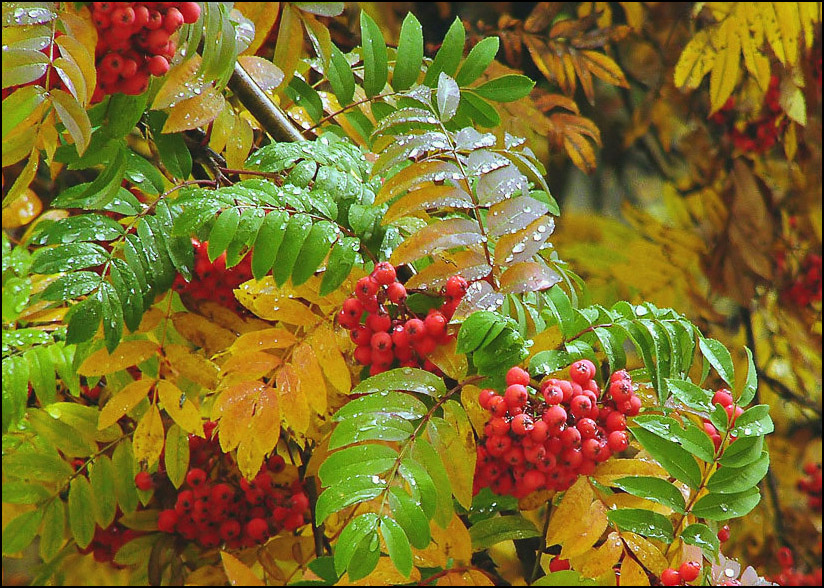 Осень
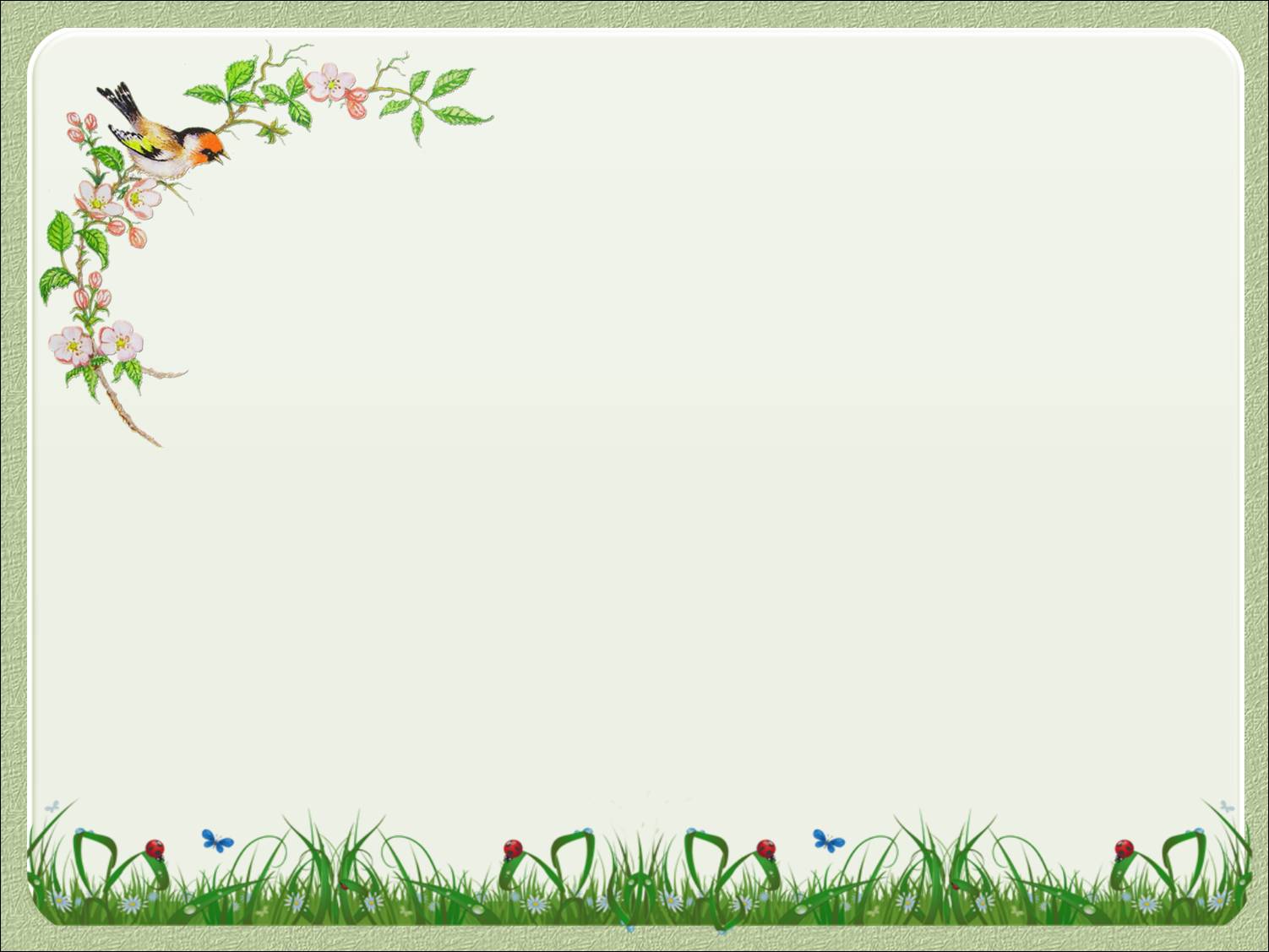 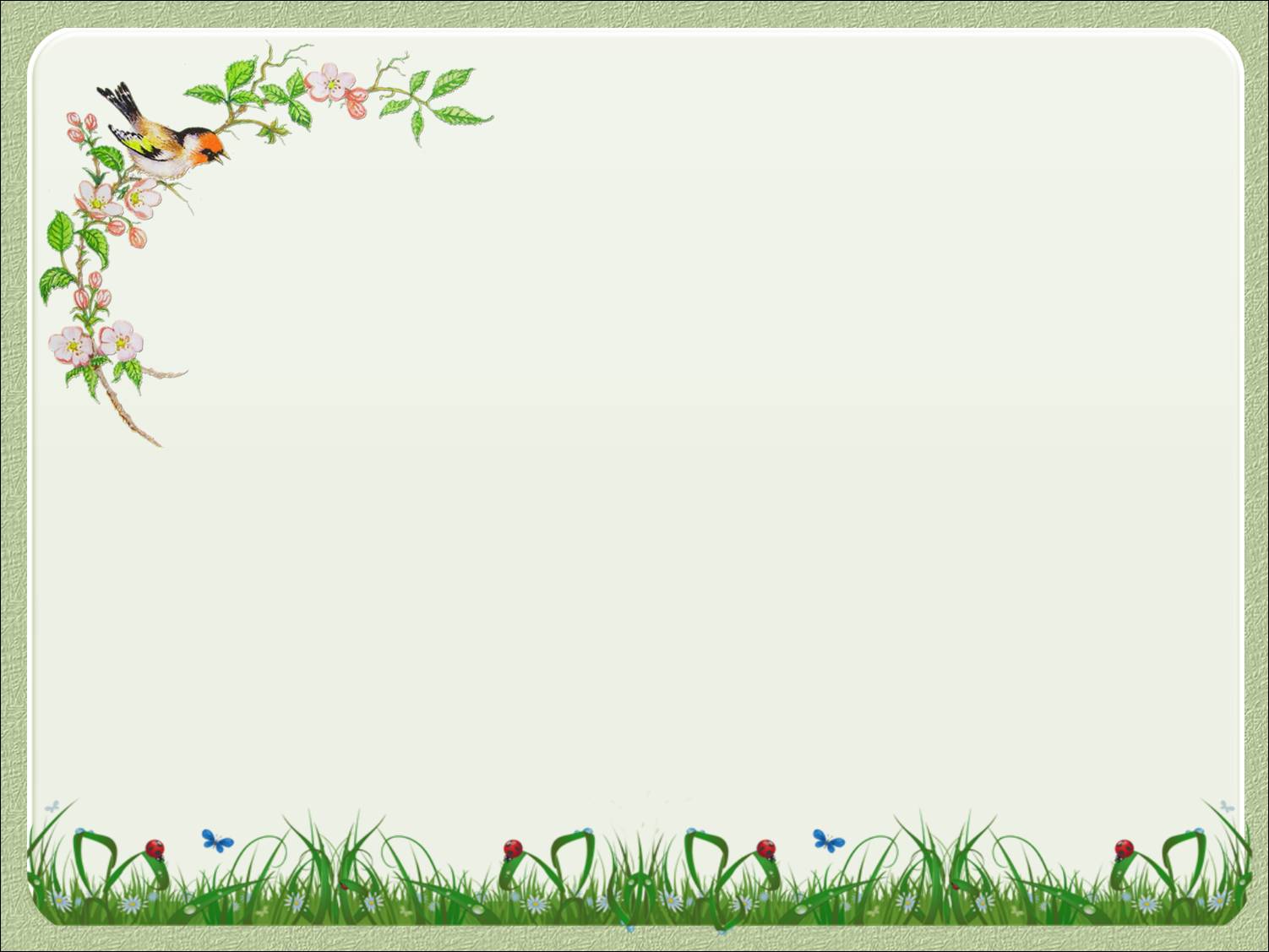 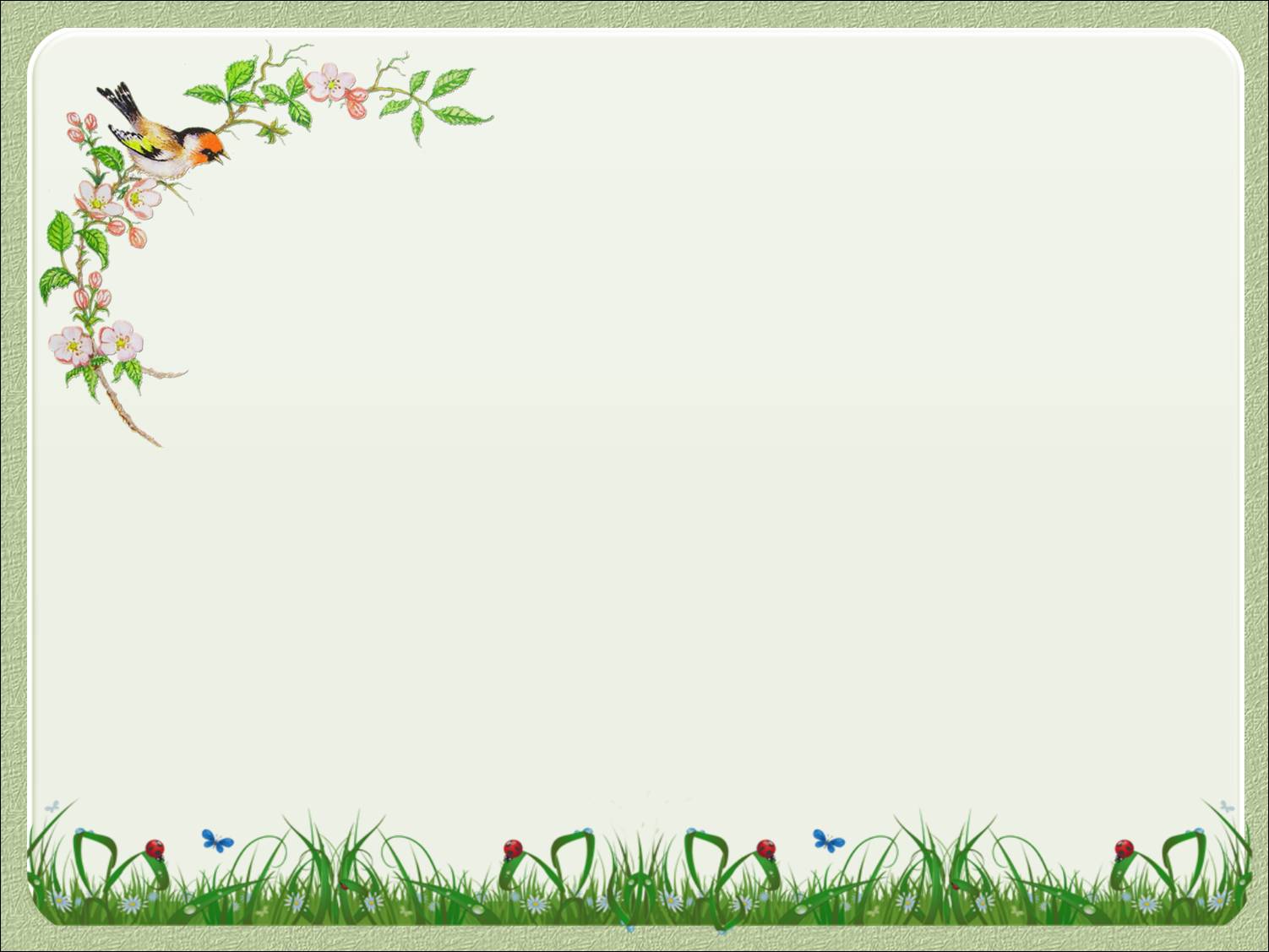 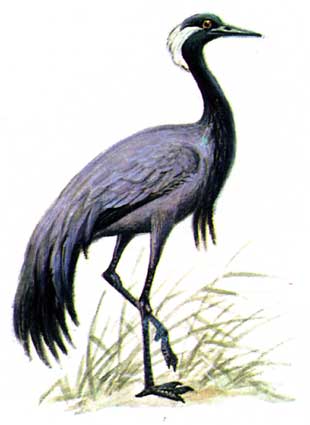 журавль
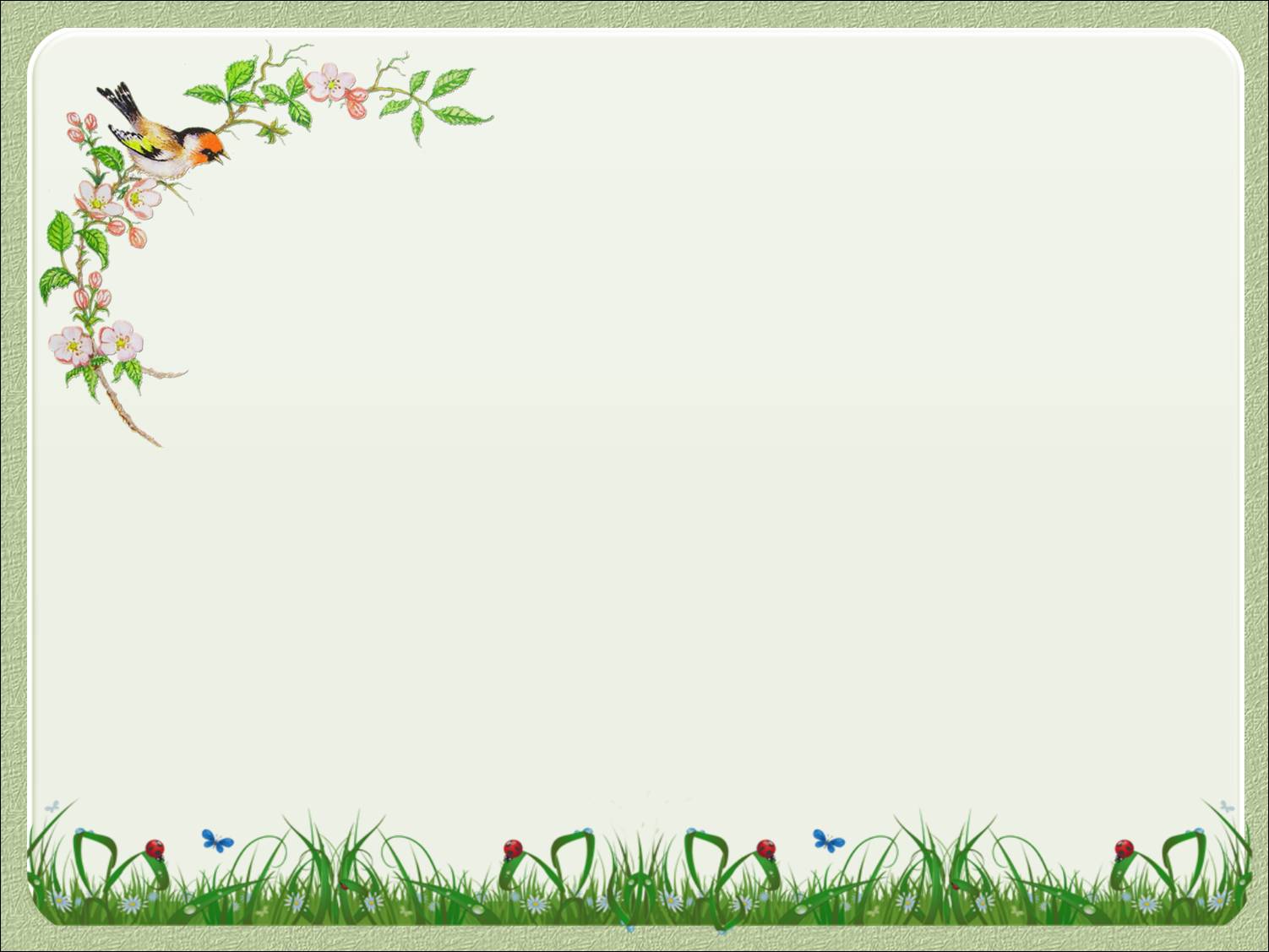 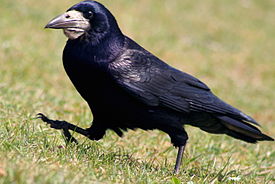 грач
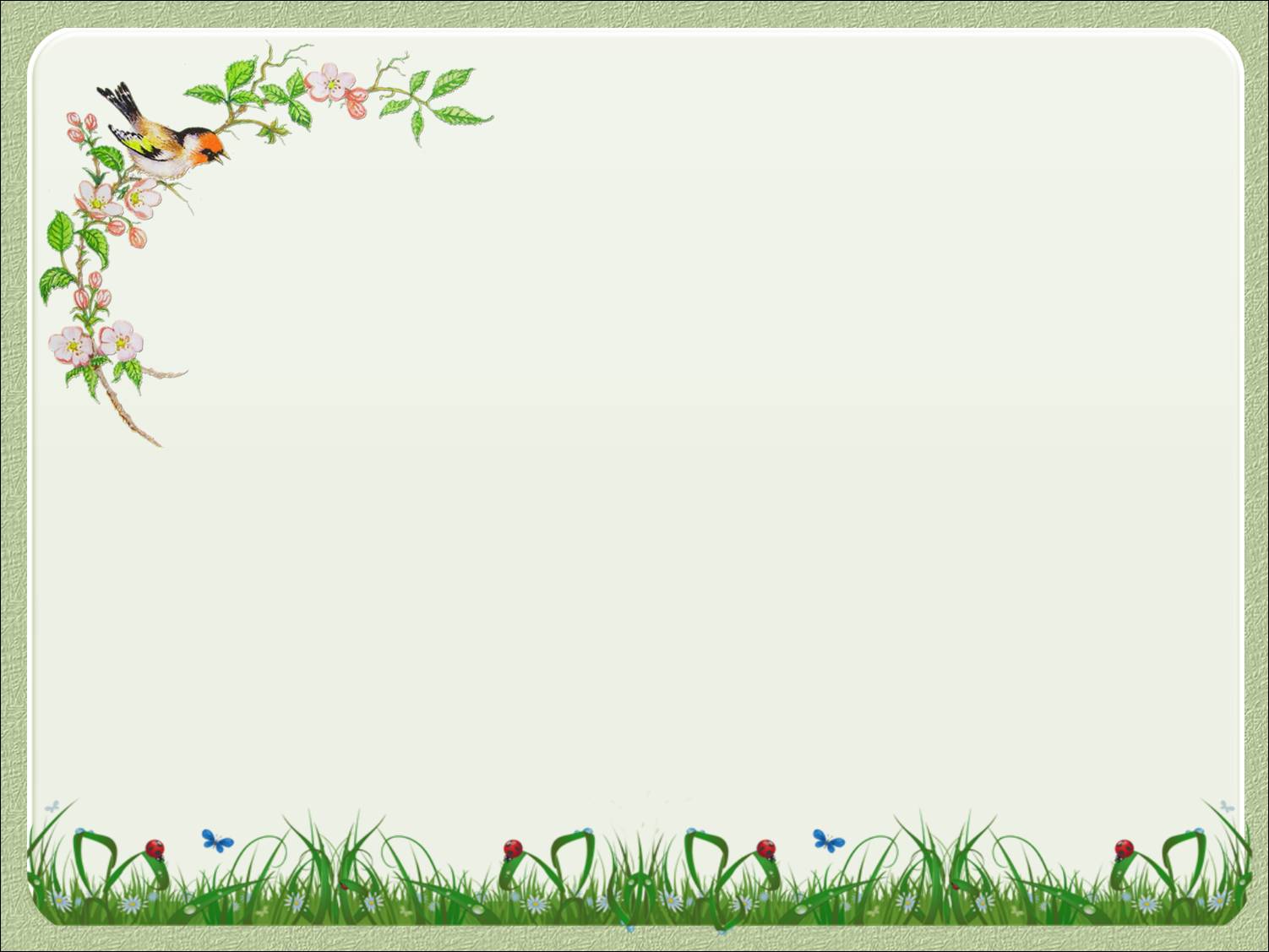 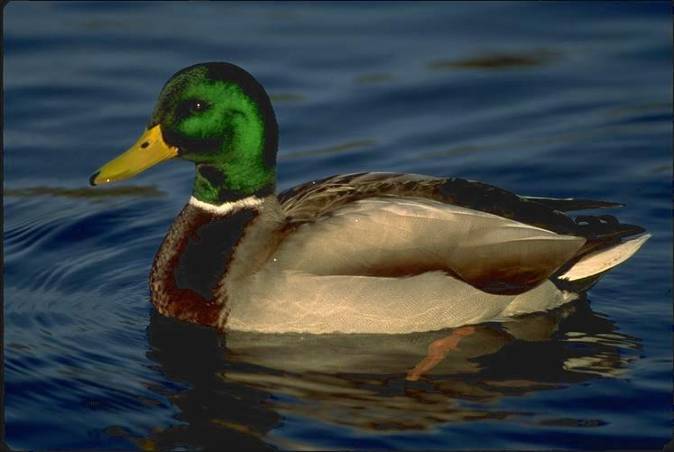 уточка
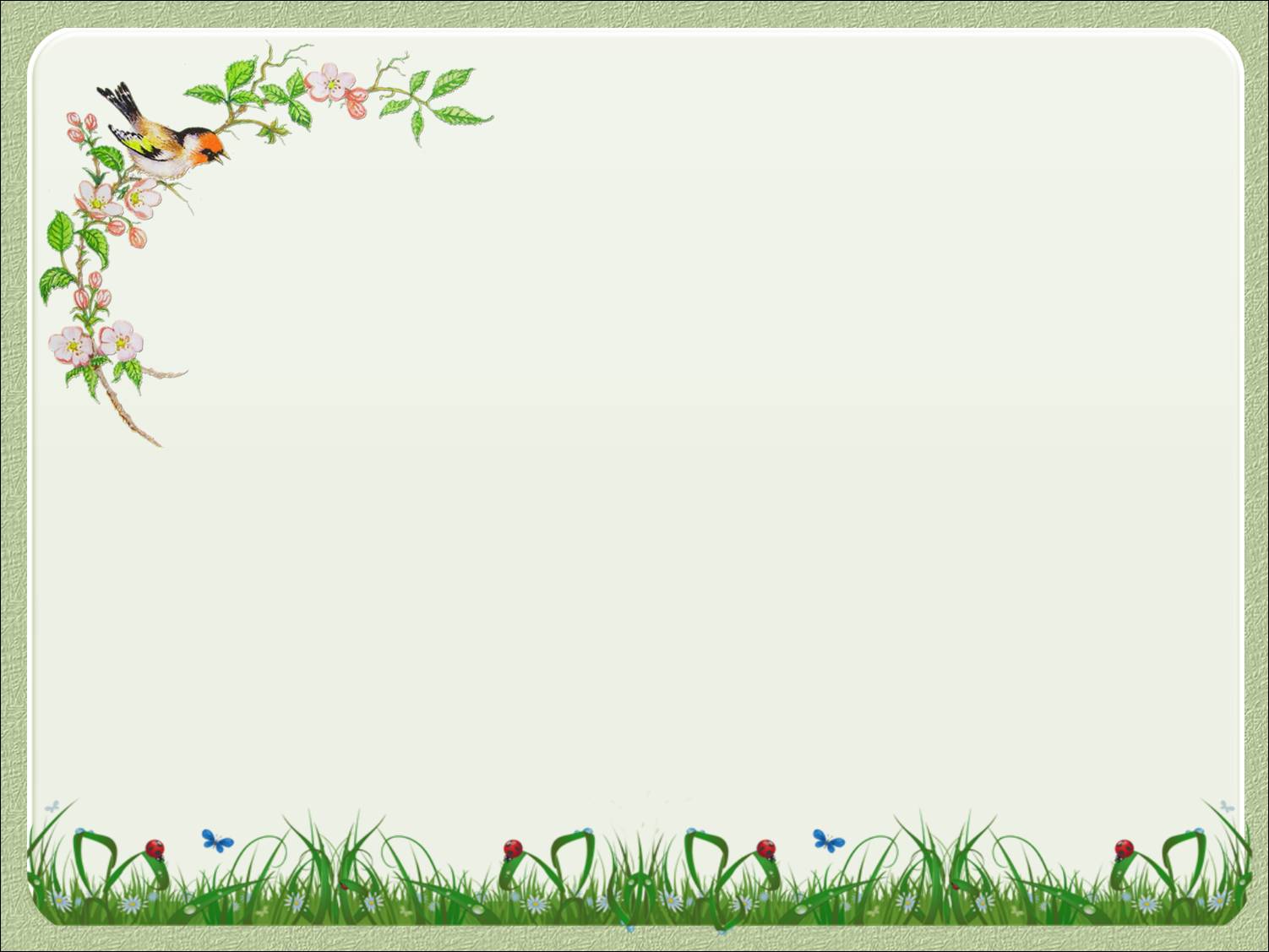 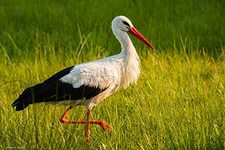 аист
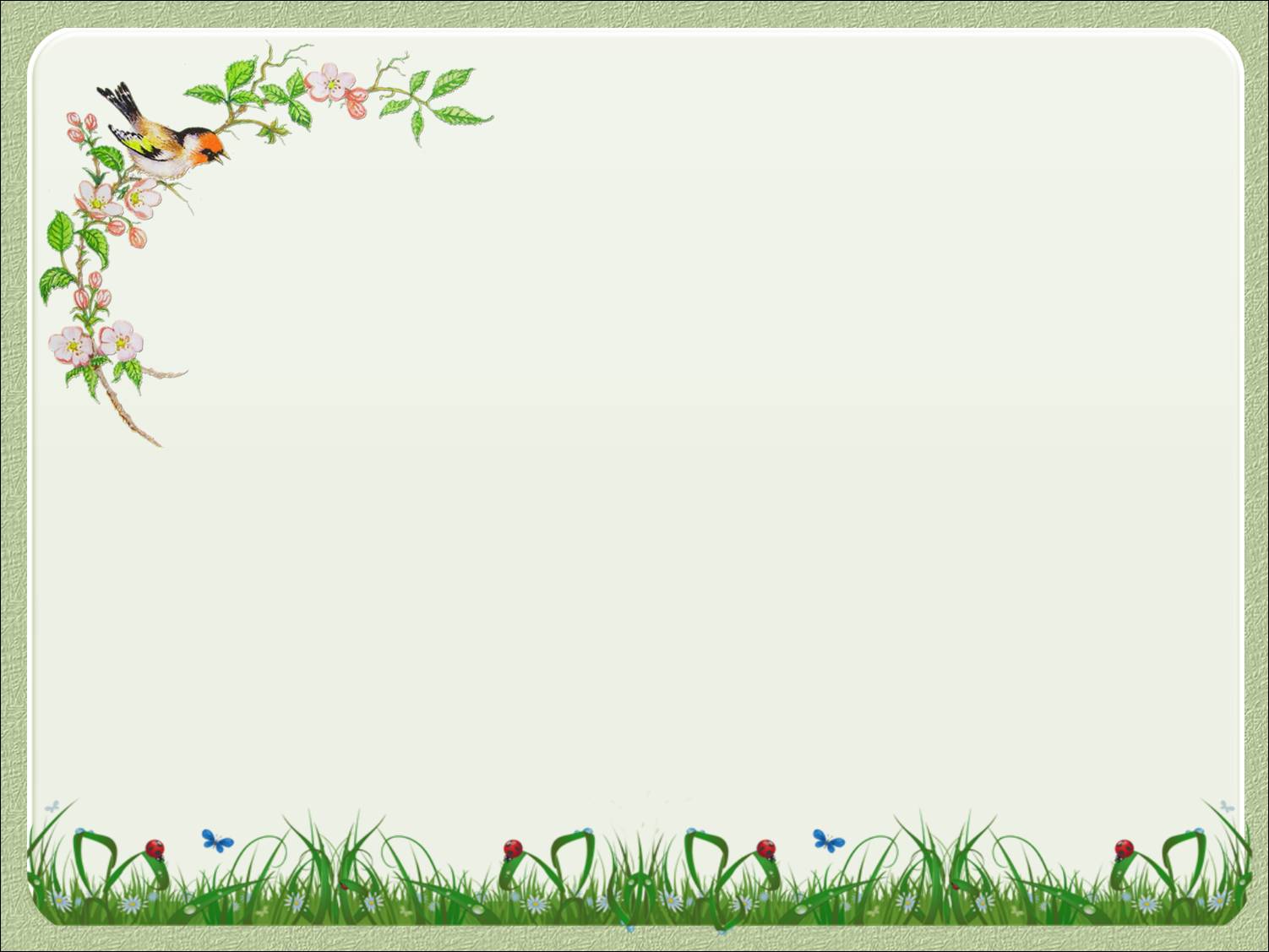 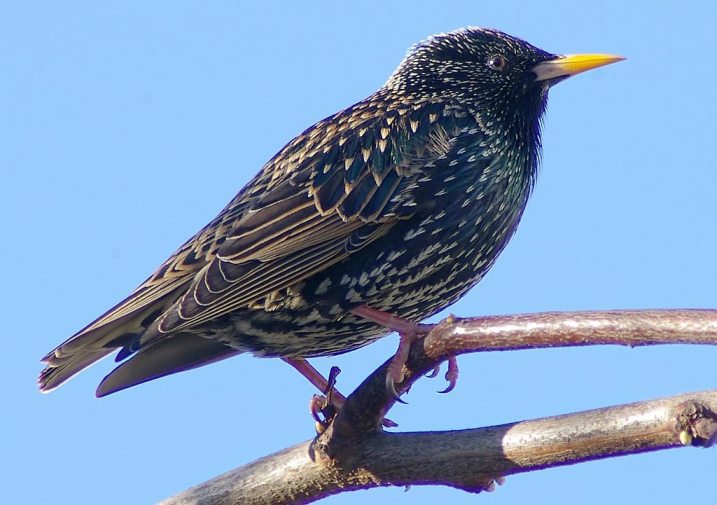 скворец
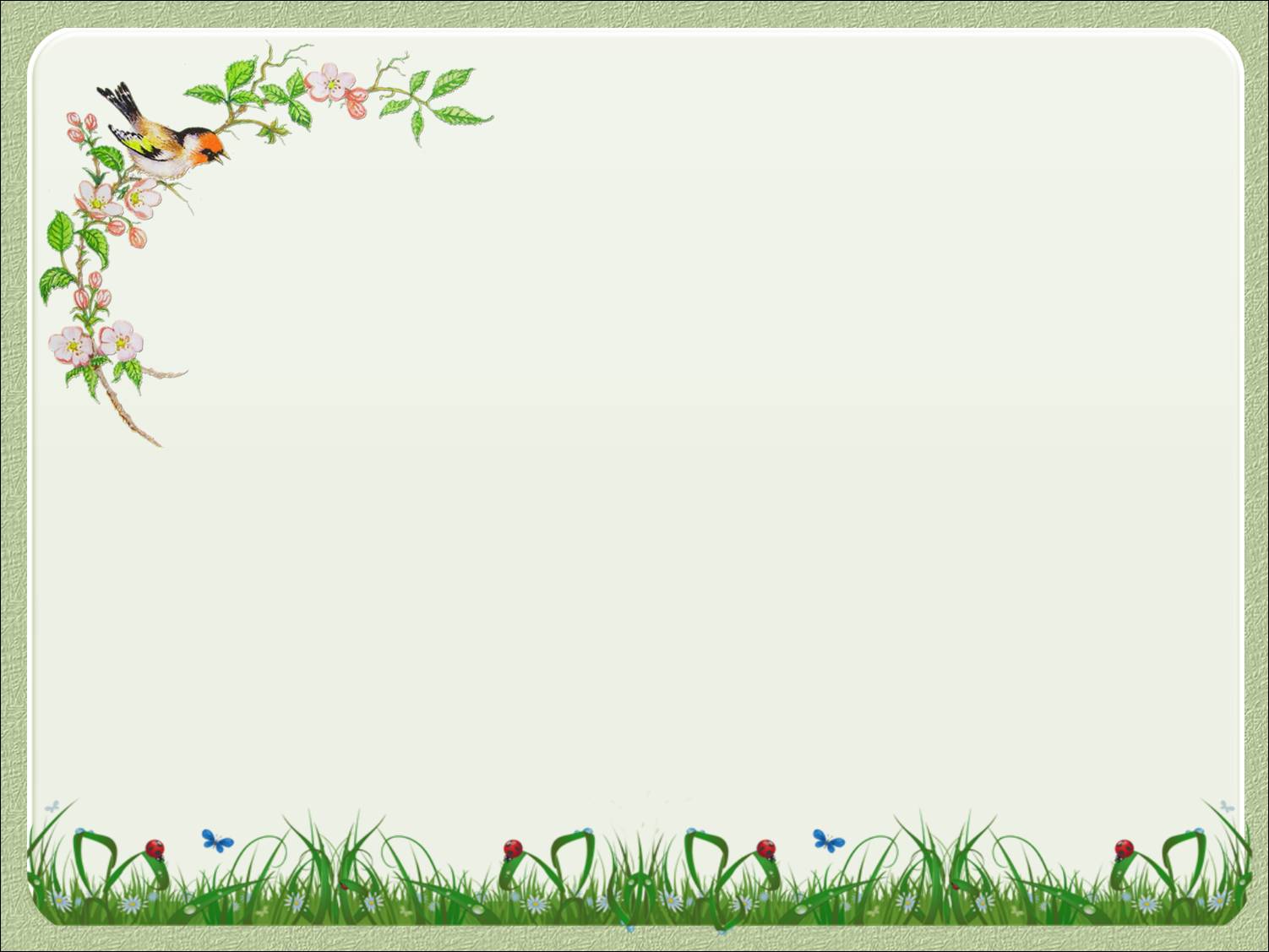 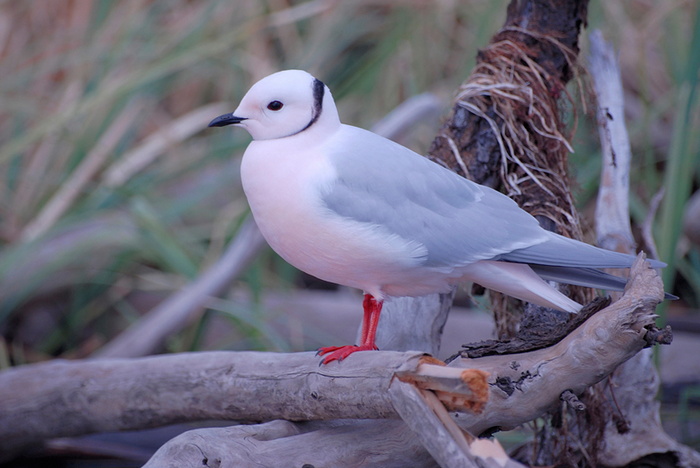 розовая чайка
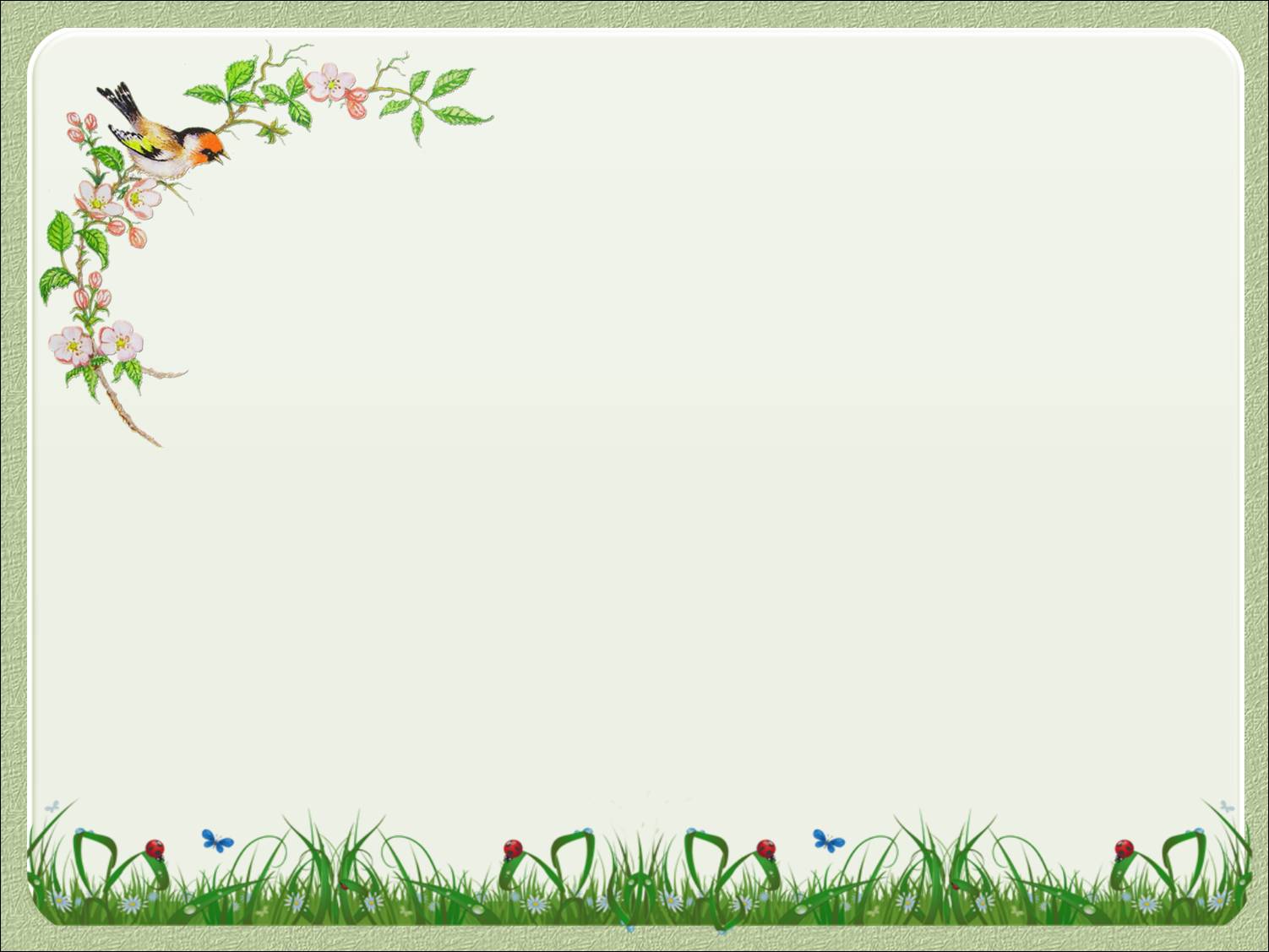 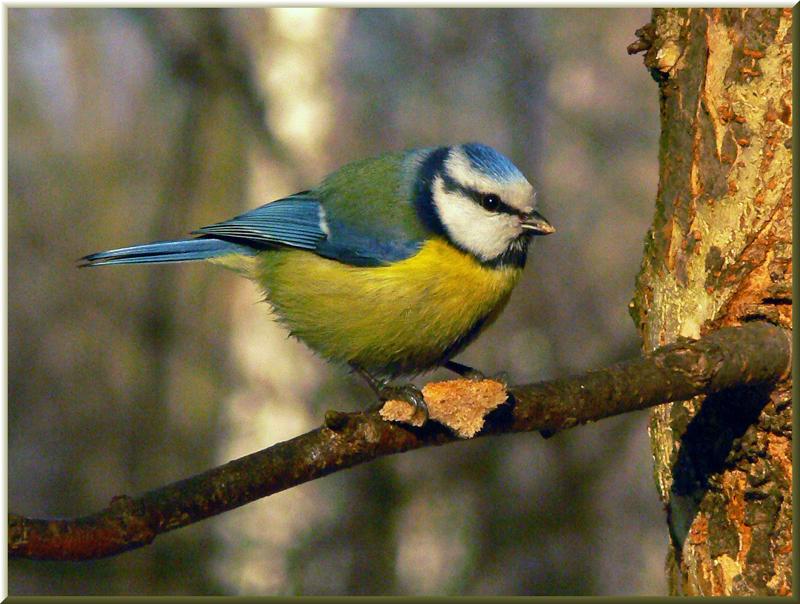 синица
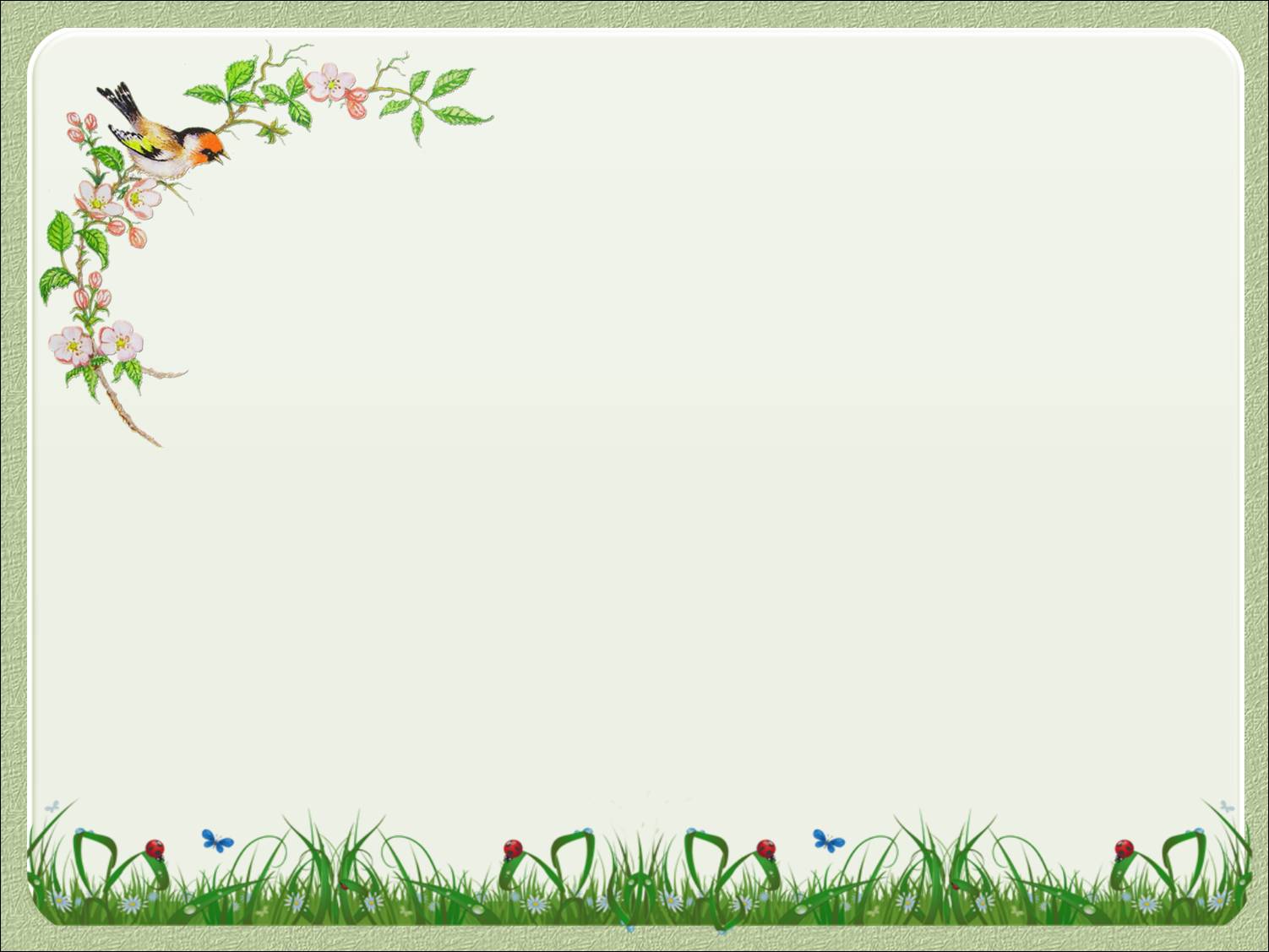 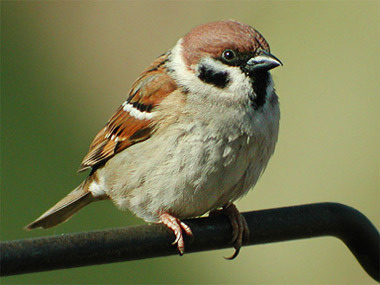 воробей
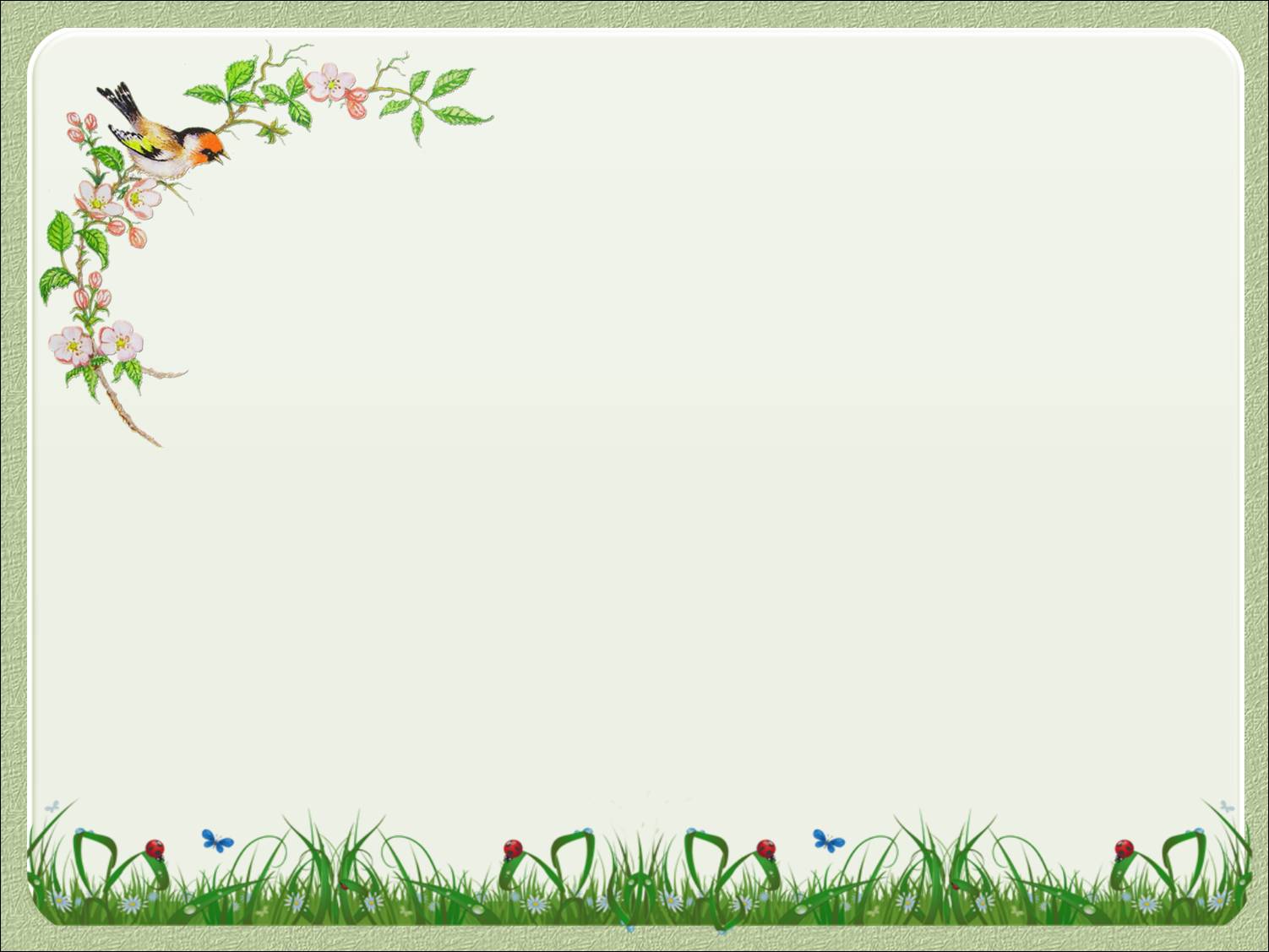 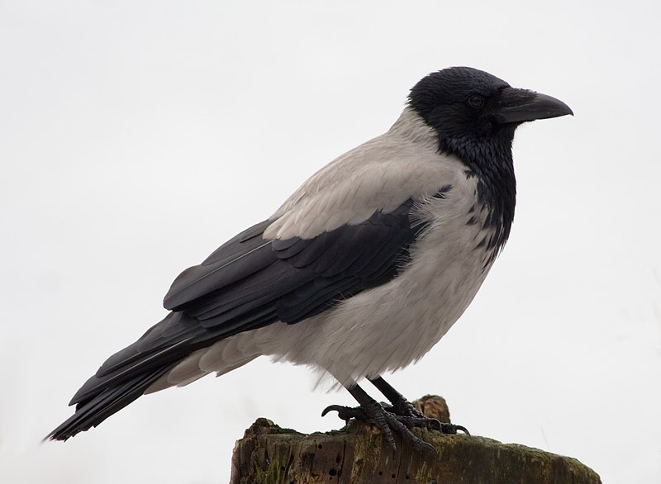 ворона
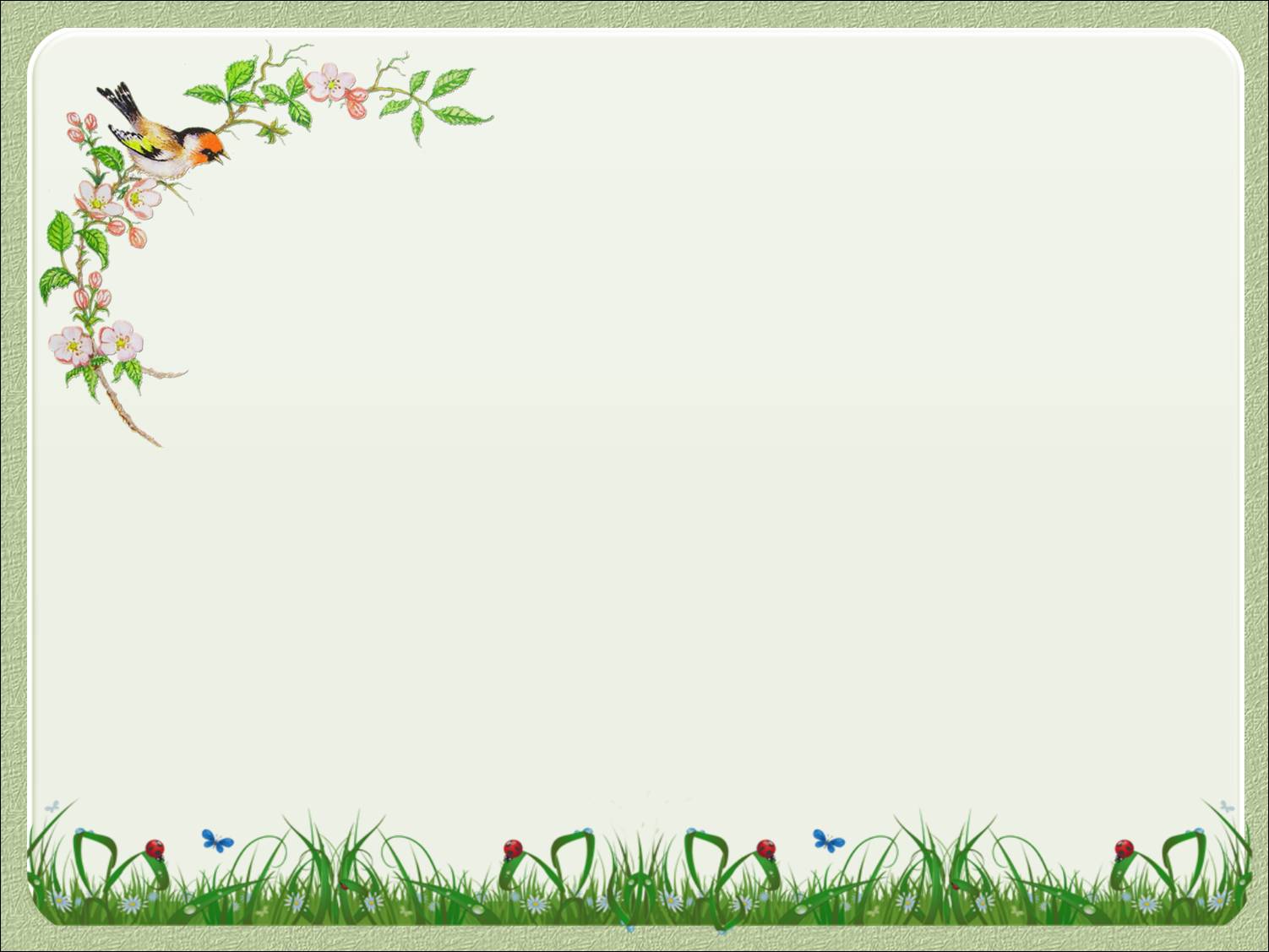 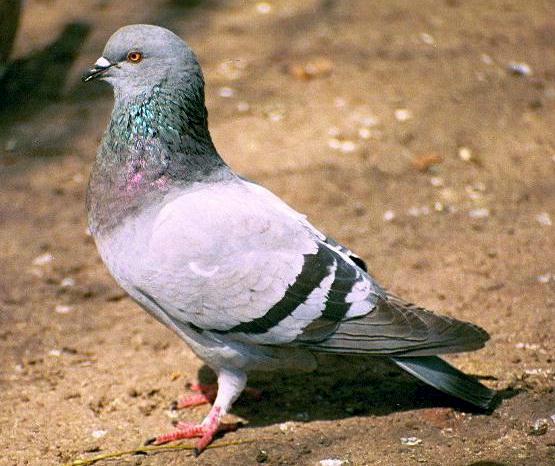 голубь
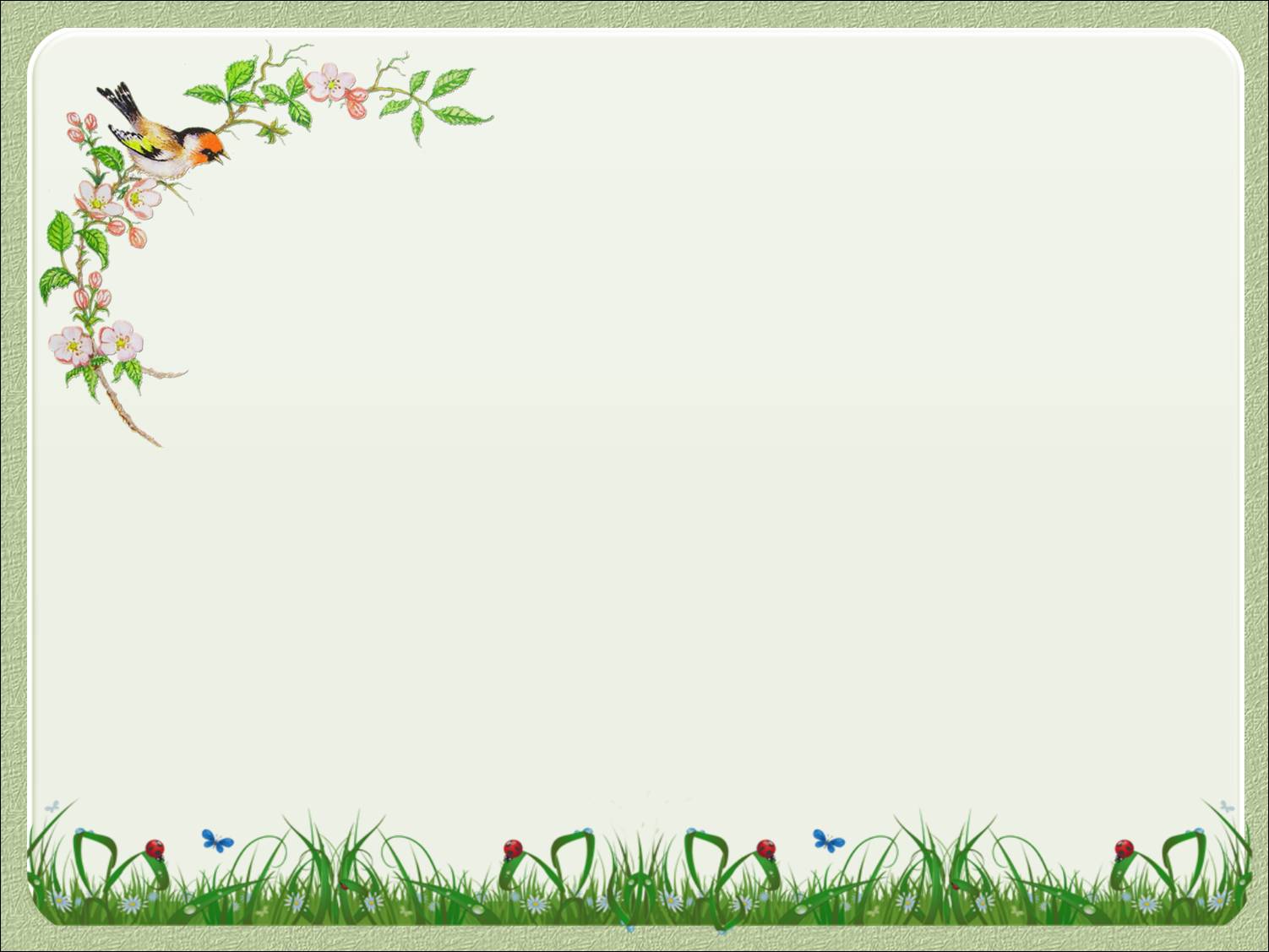 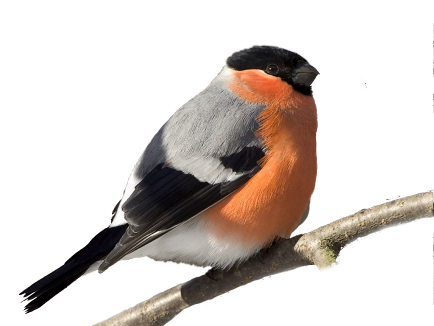 снегирь
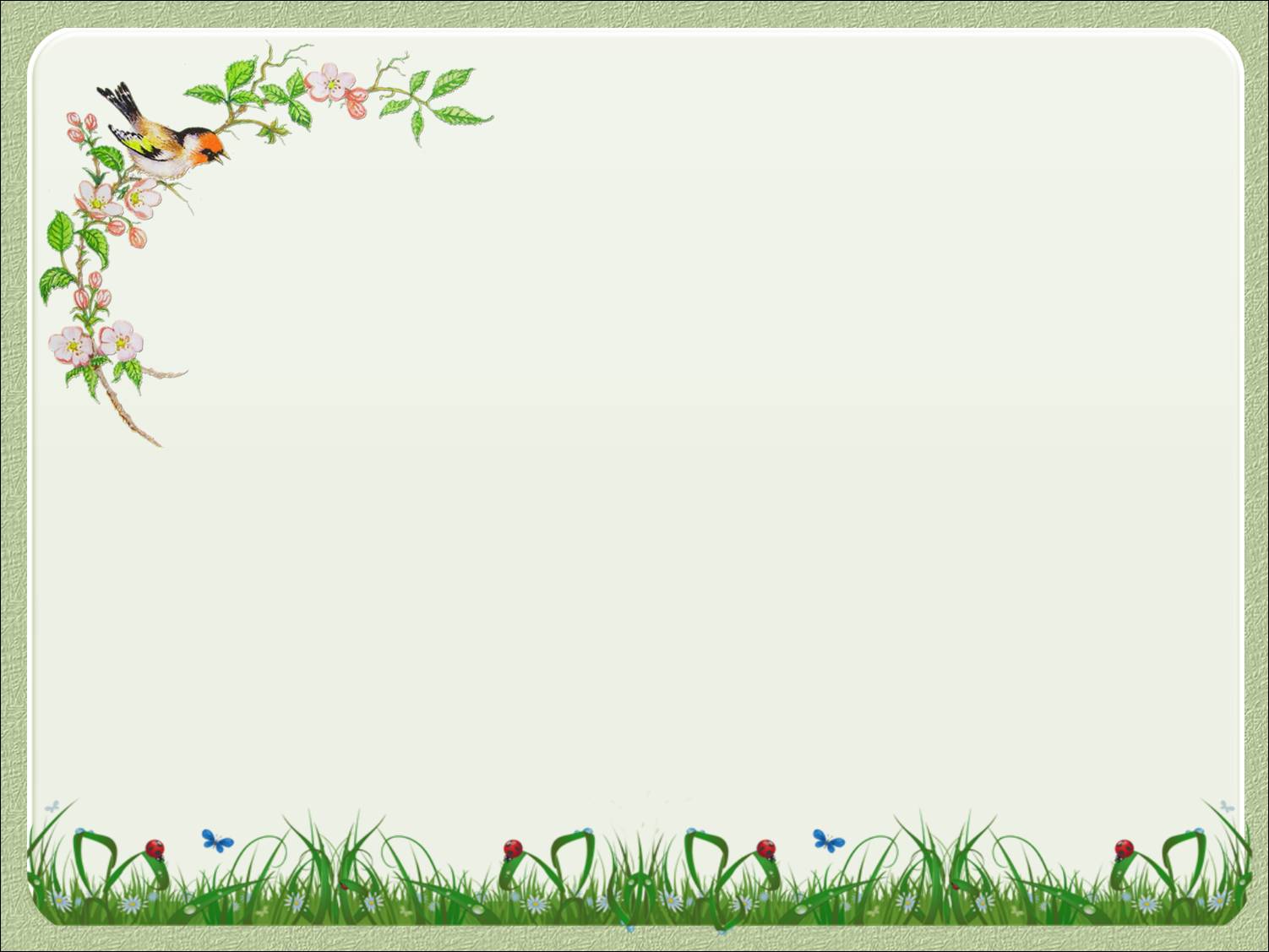 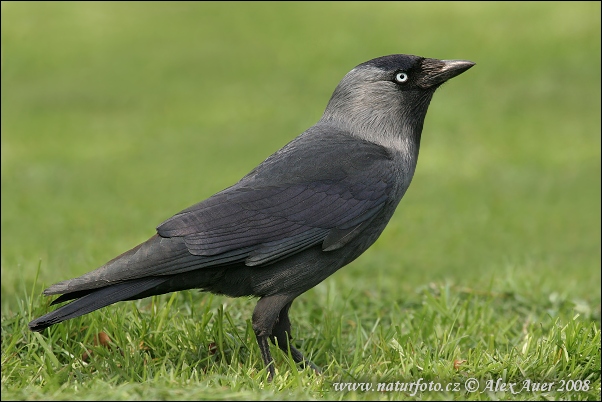 галка
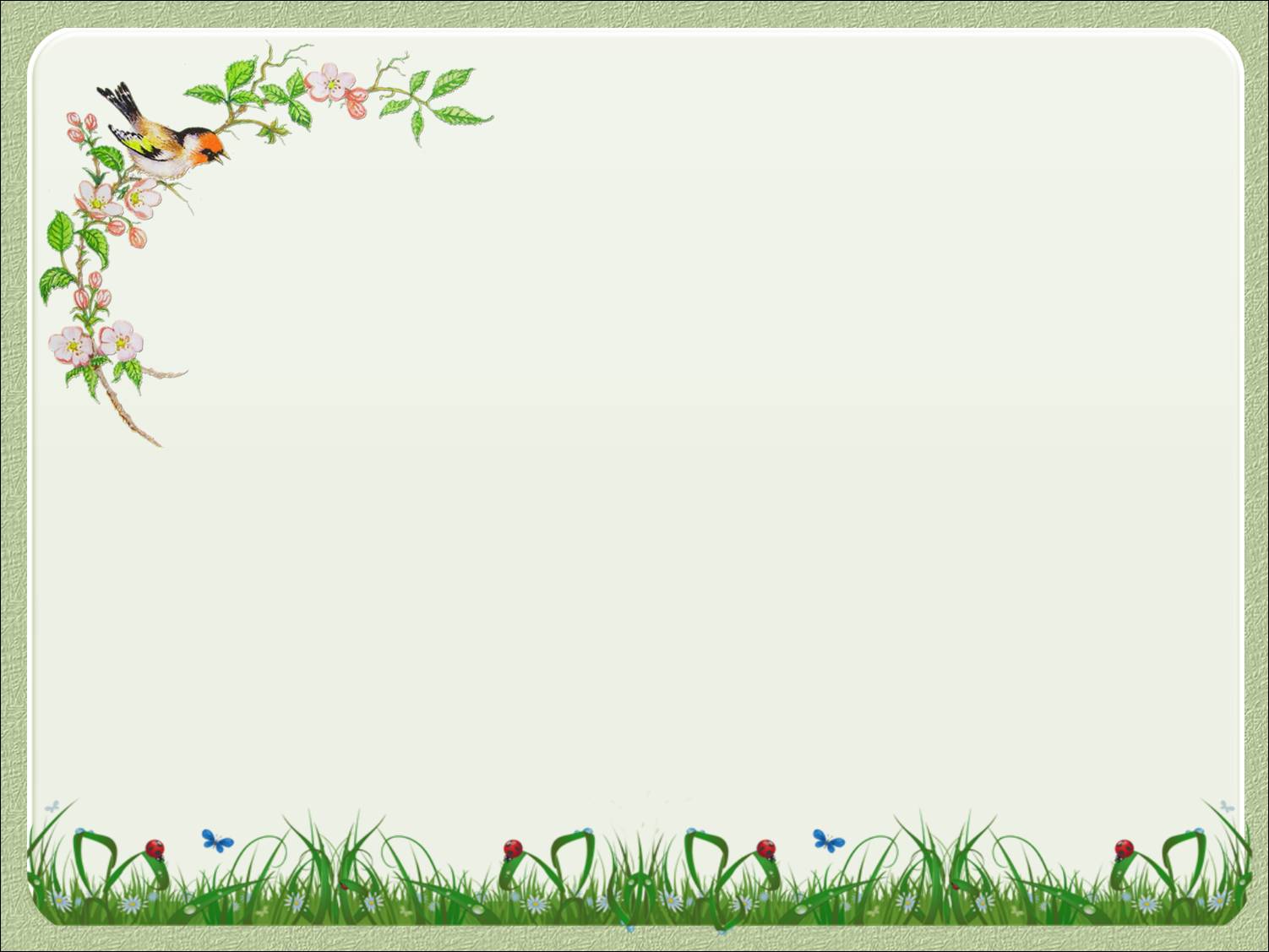 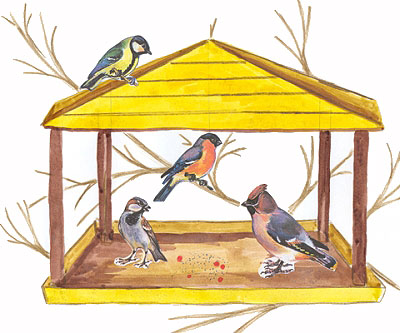 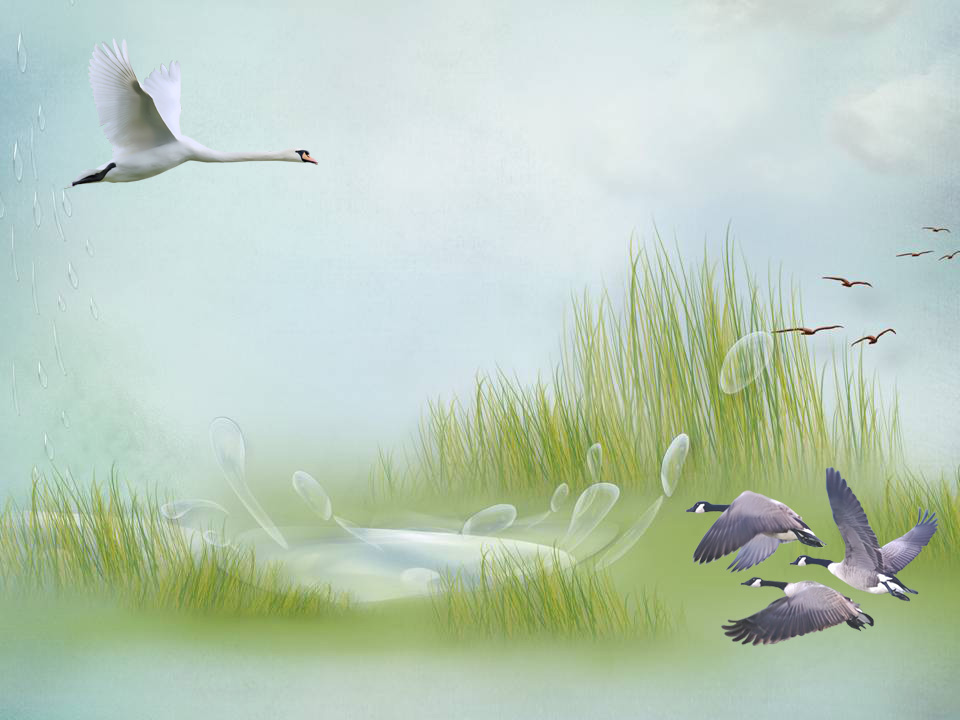 Пернатые               друзья
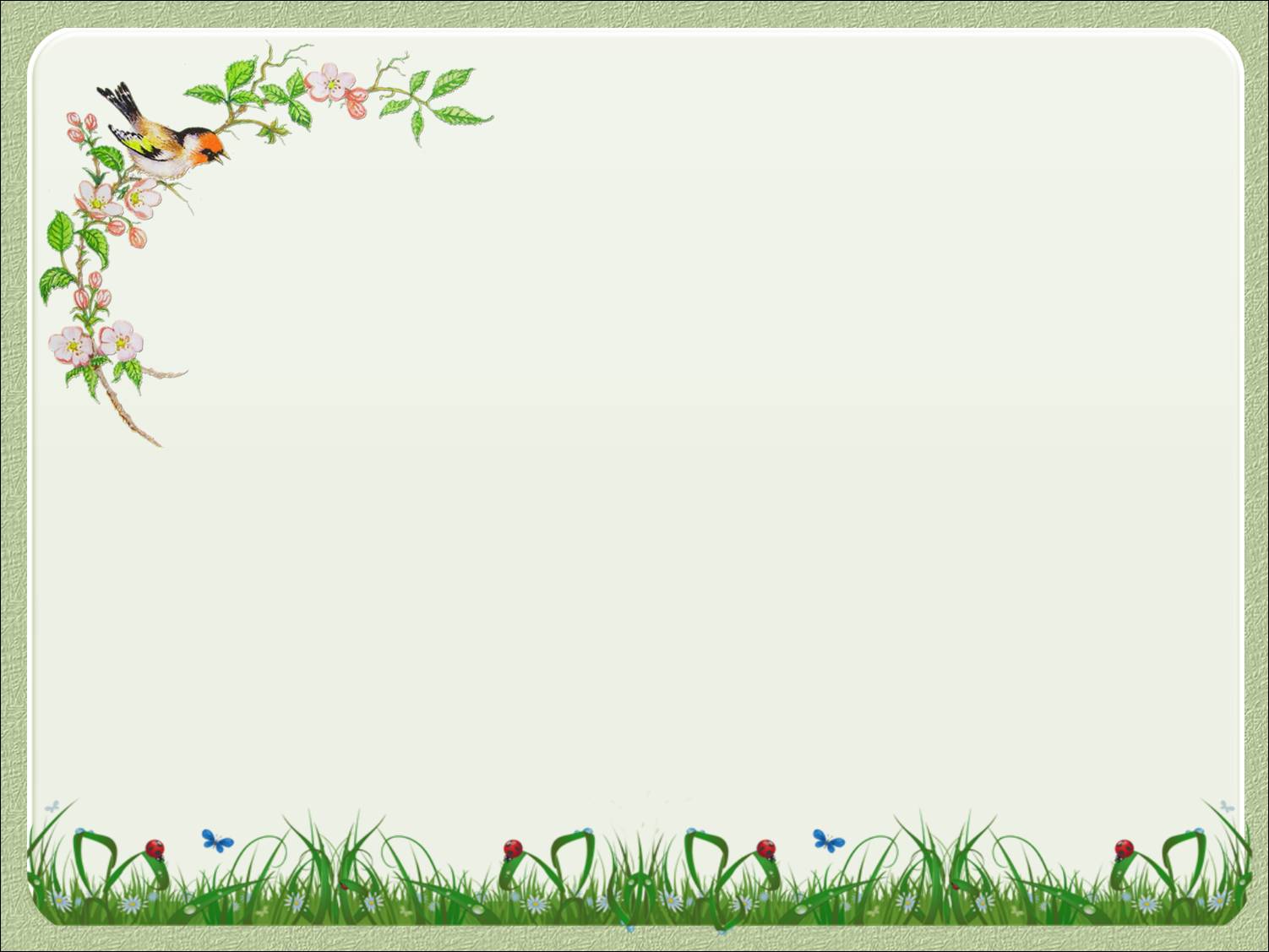 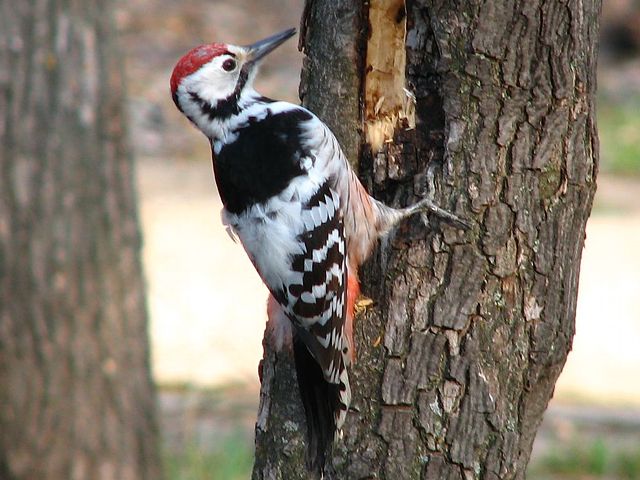 дятел
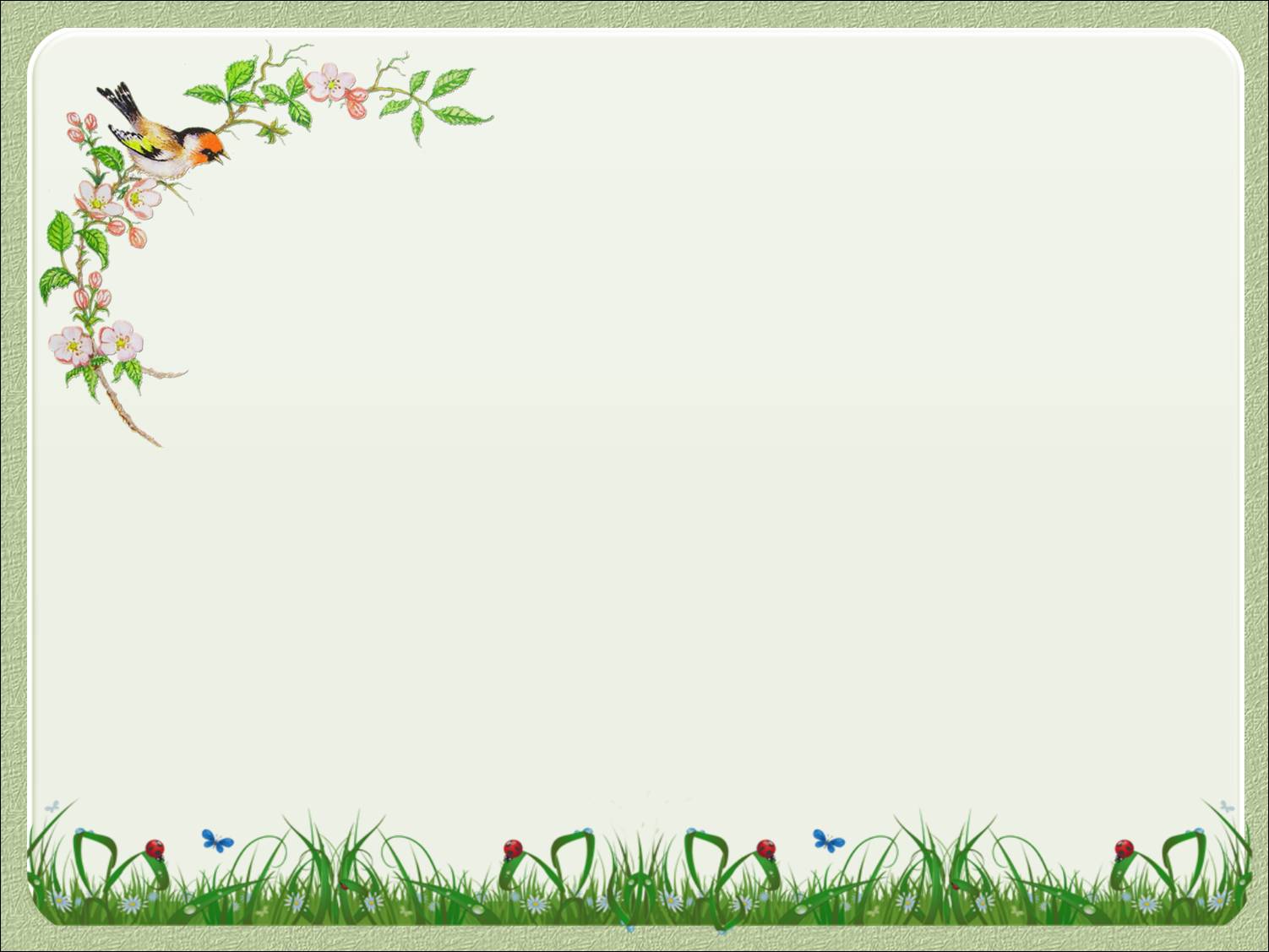 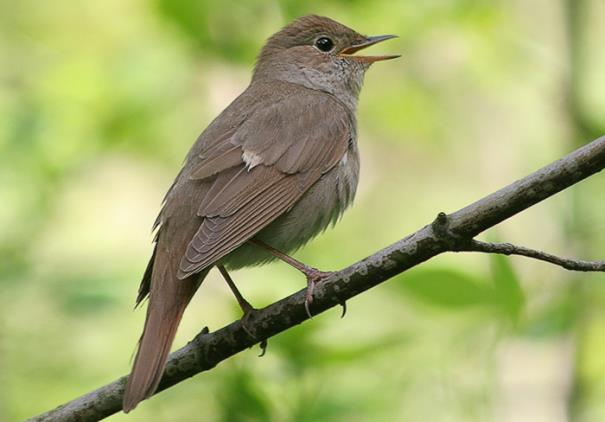 соловей
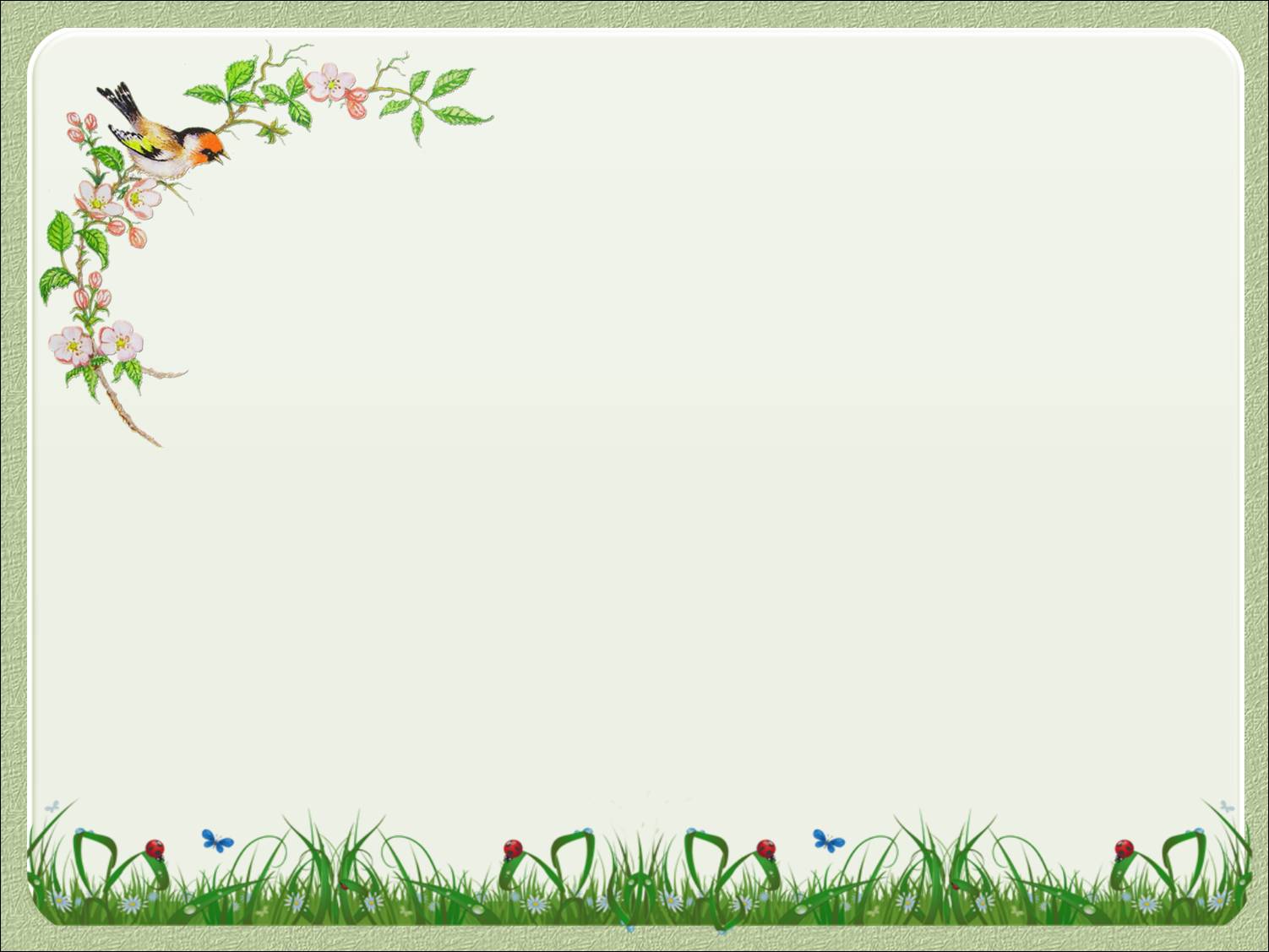 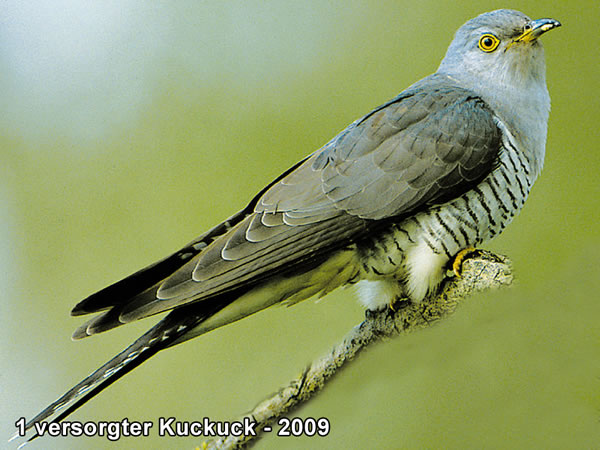 кукушка
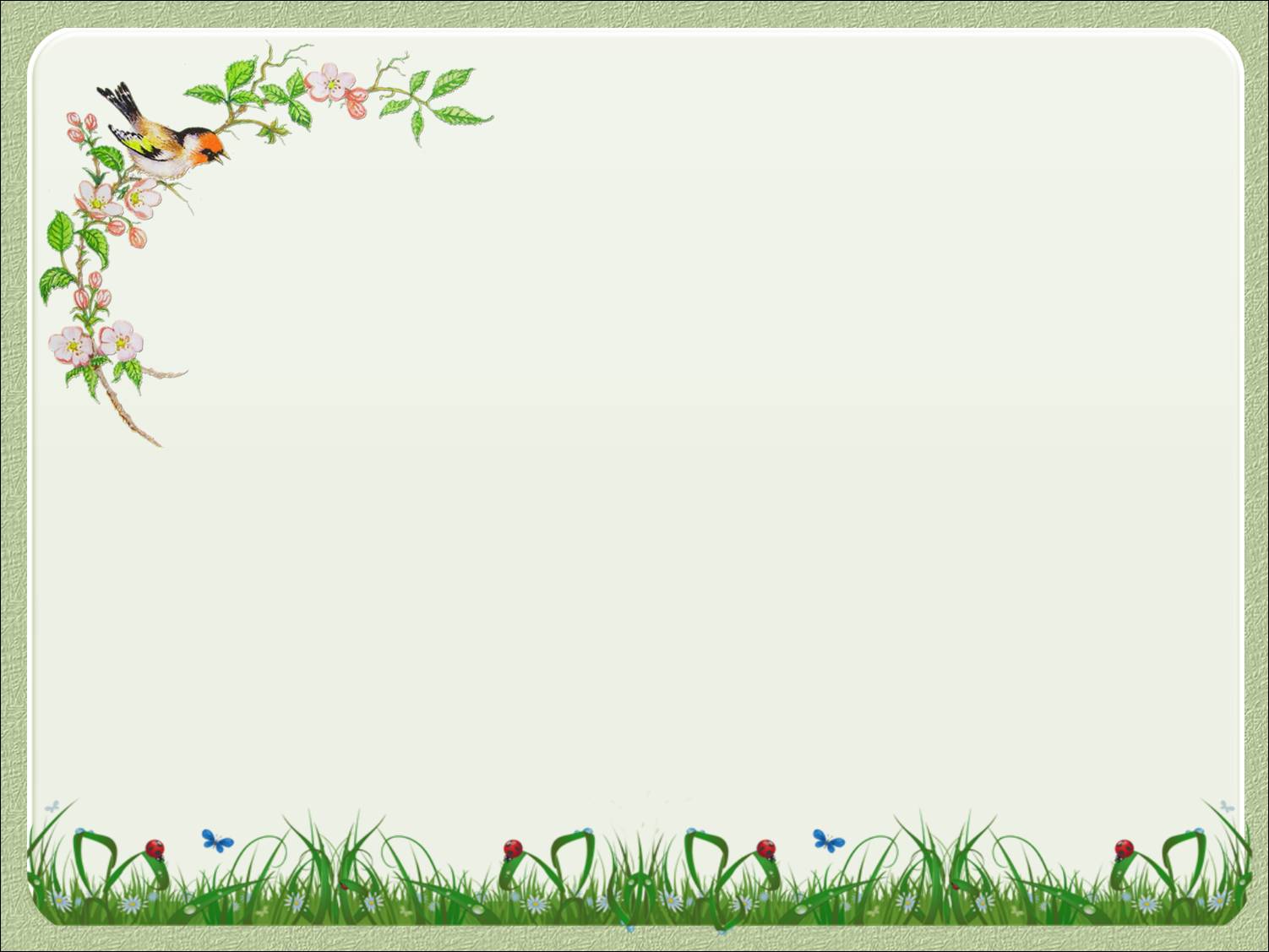 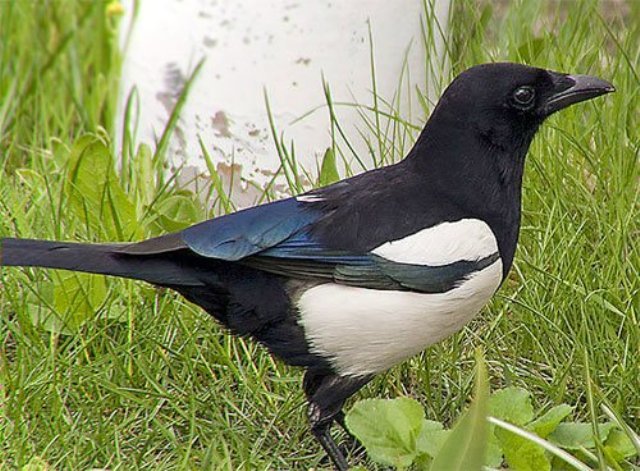 сорока
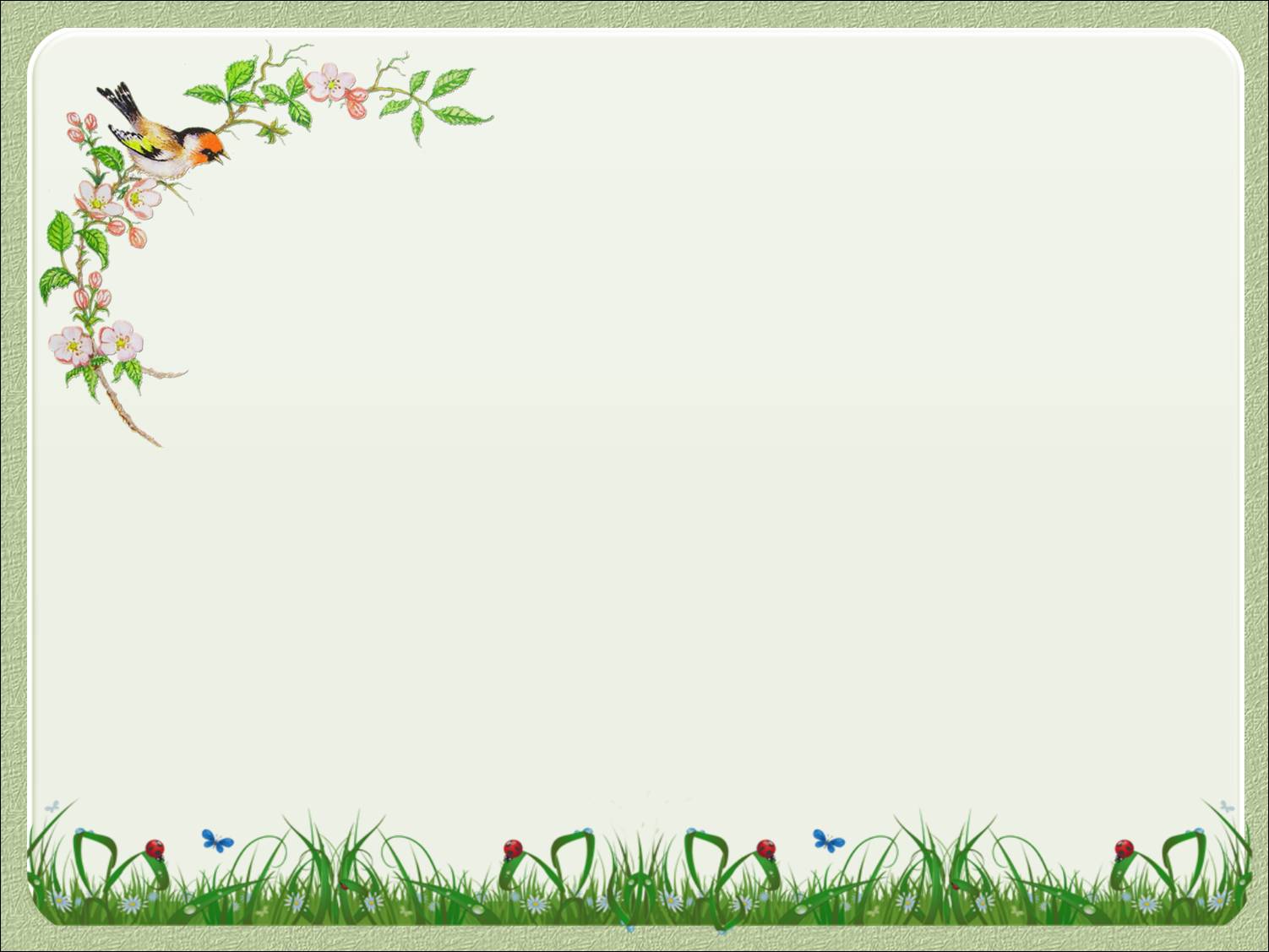 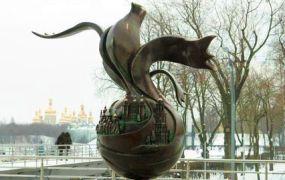 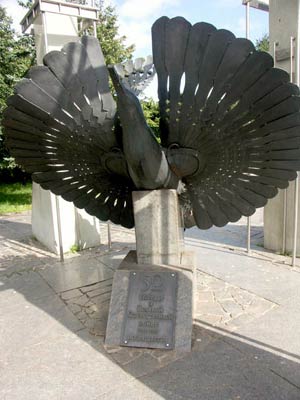 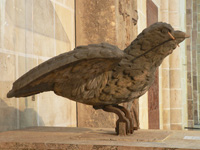 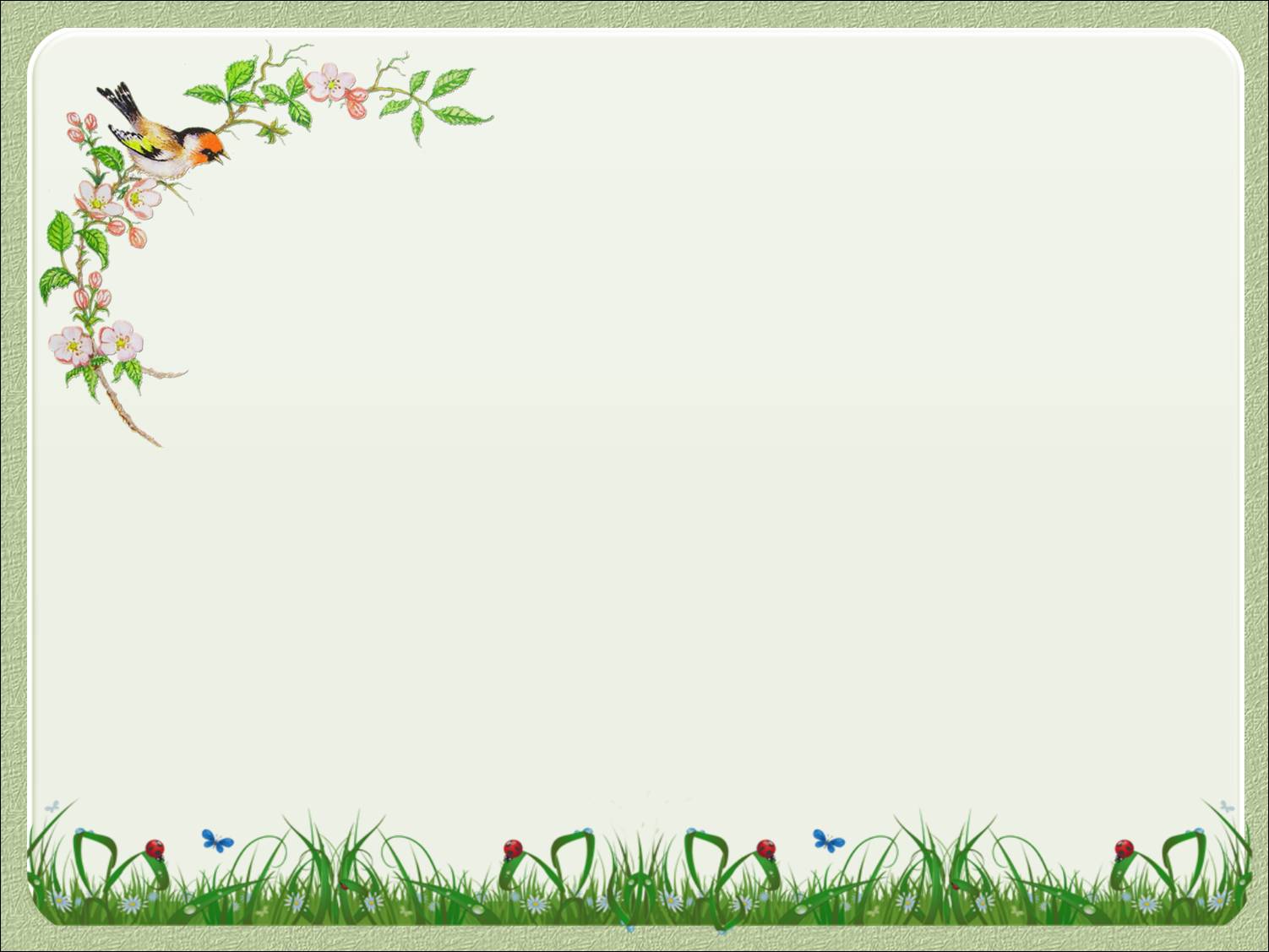 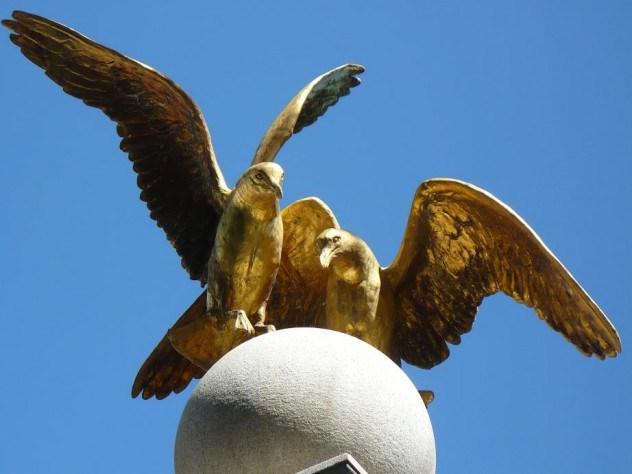 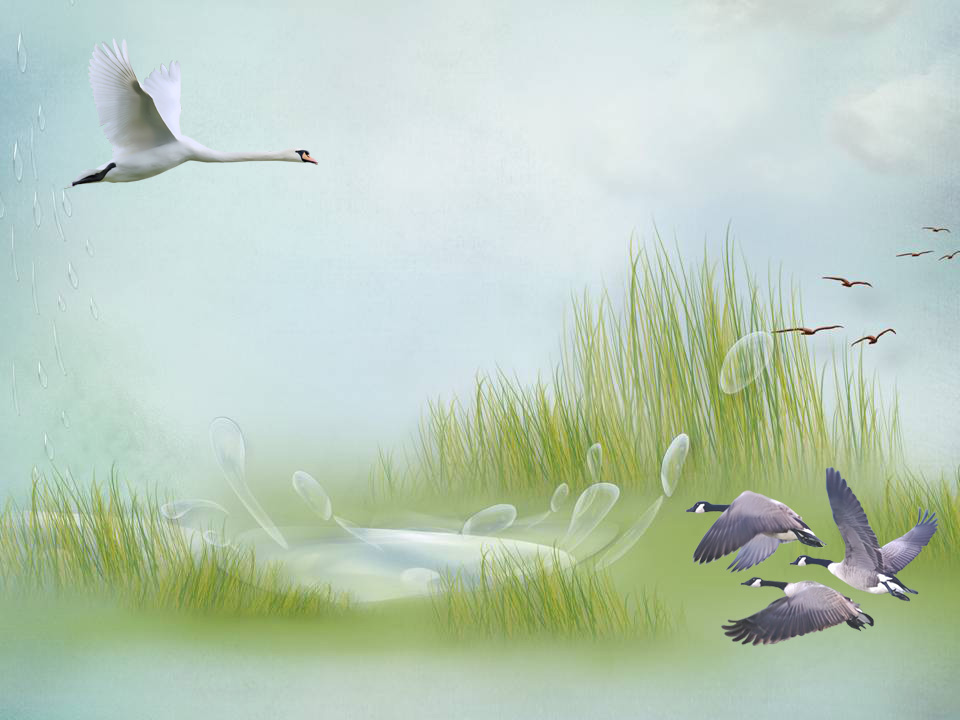 Пернатые               друзья
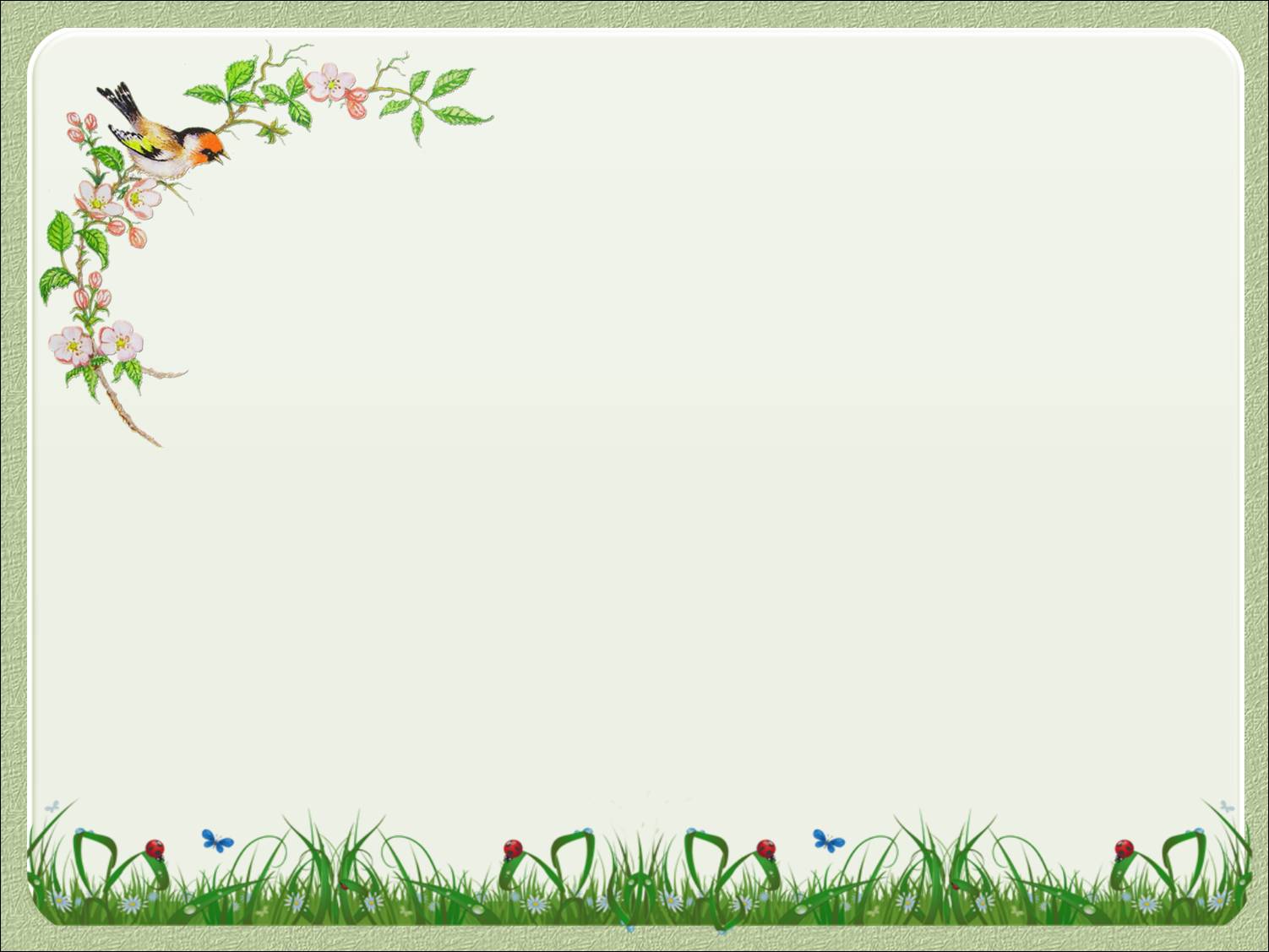 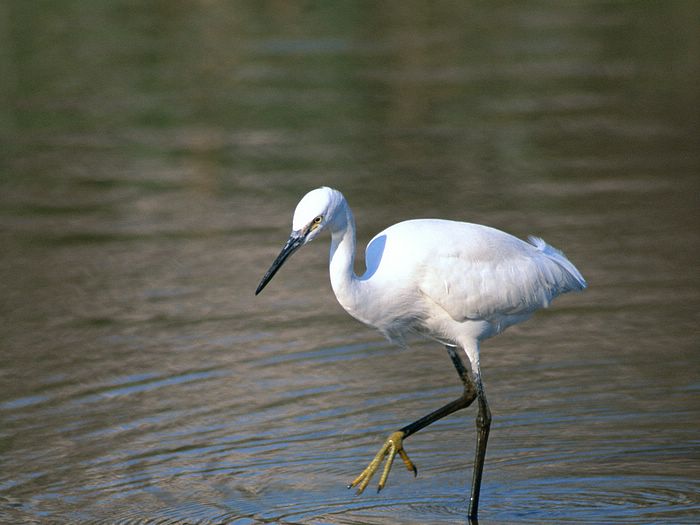 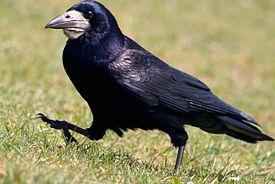 3
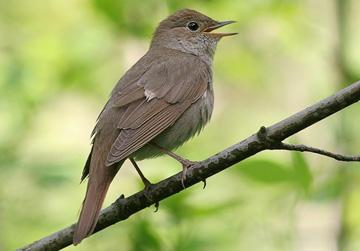 1
2
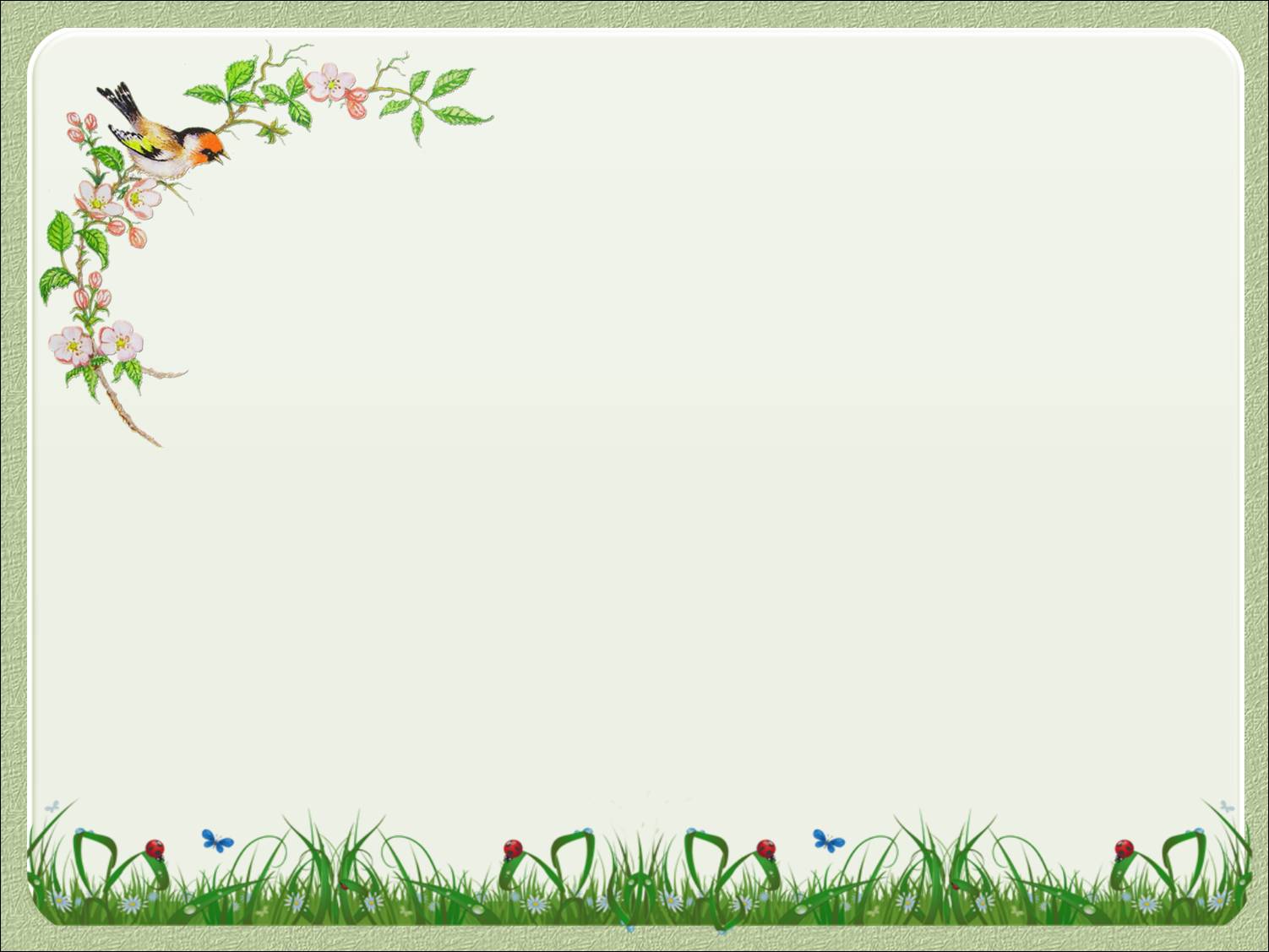 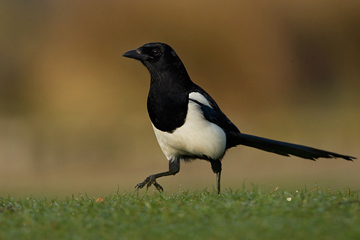 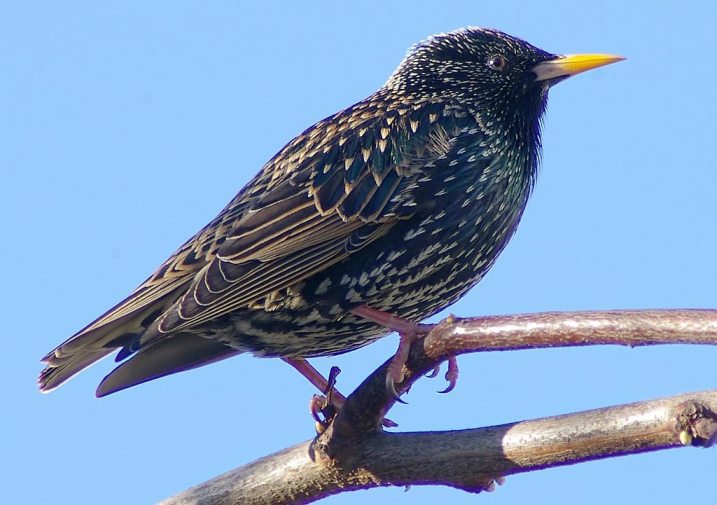 2
1
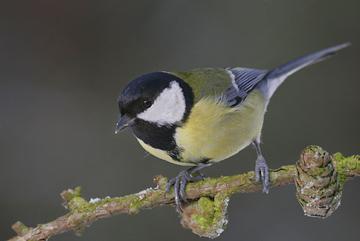 3
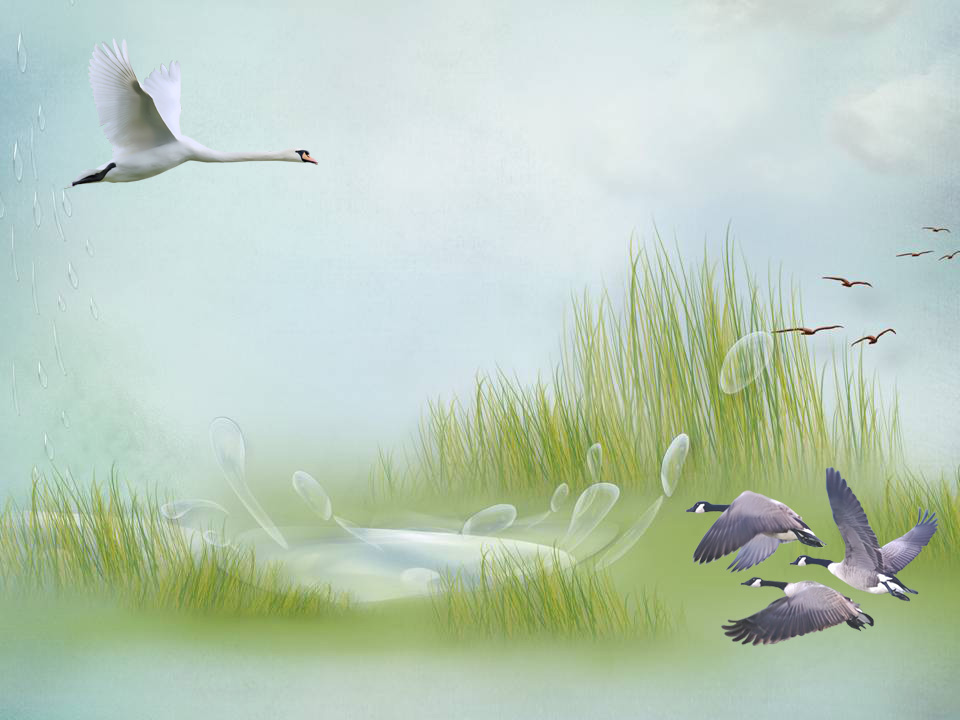 Пернатые               друзья
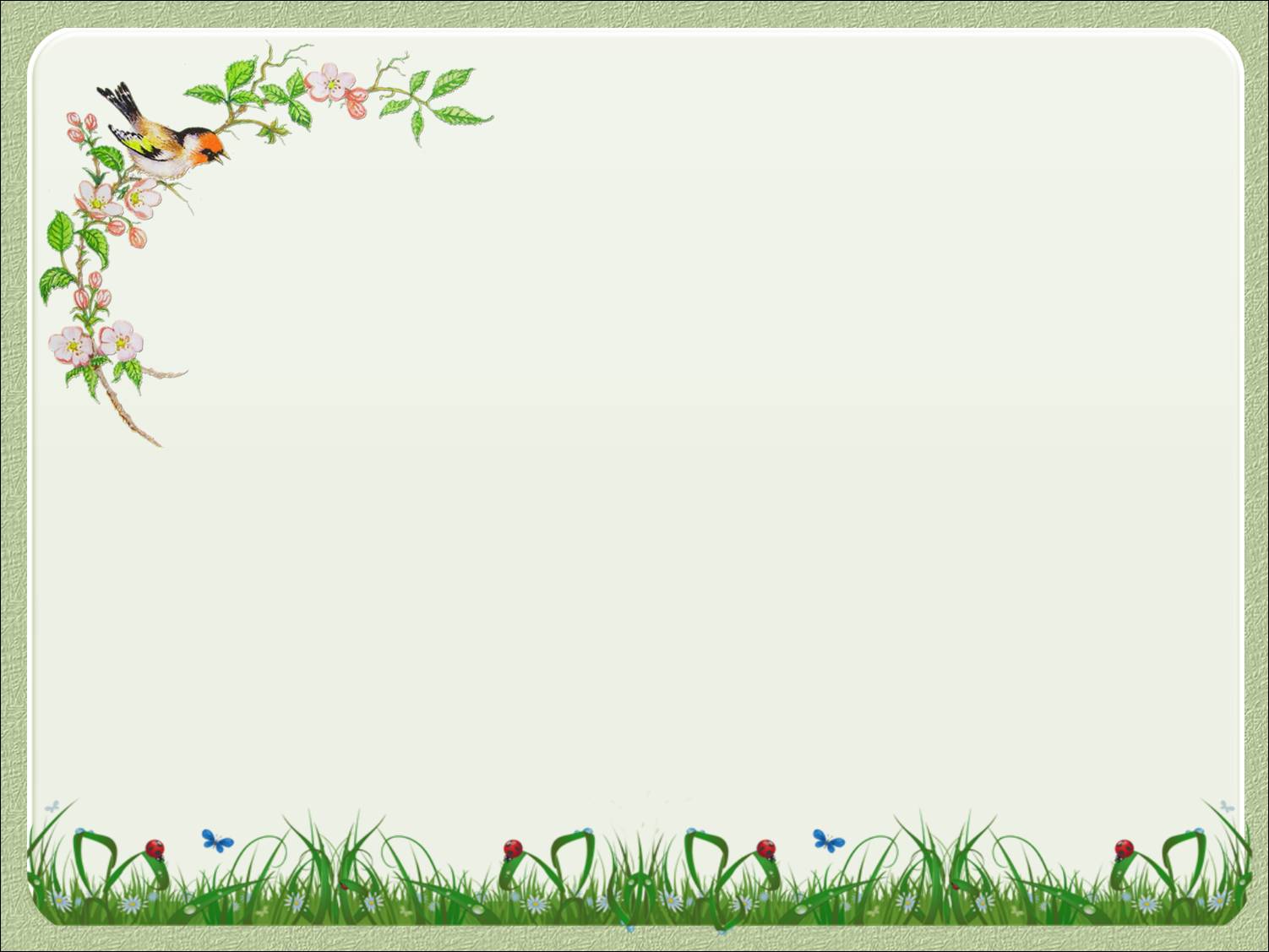 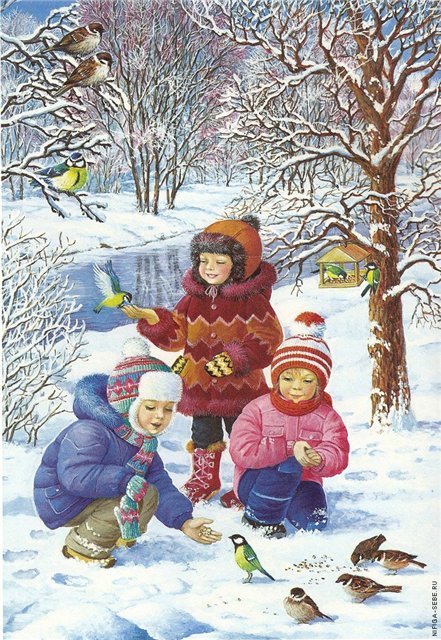 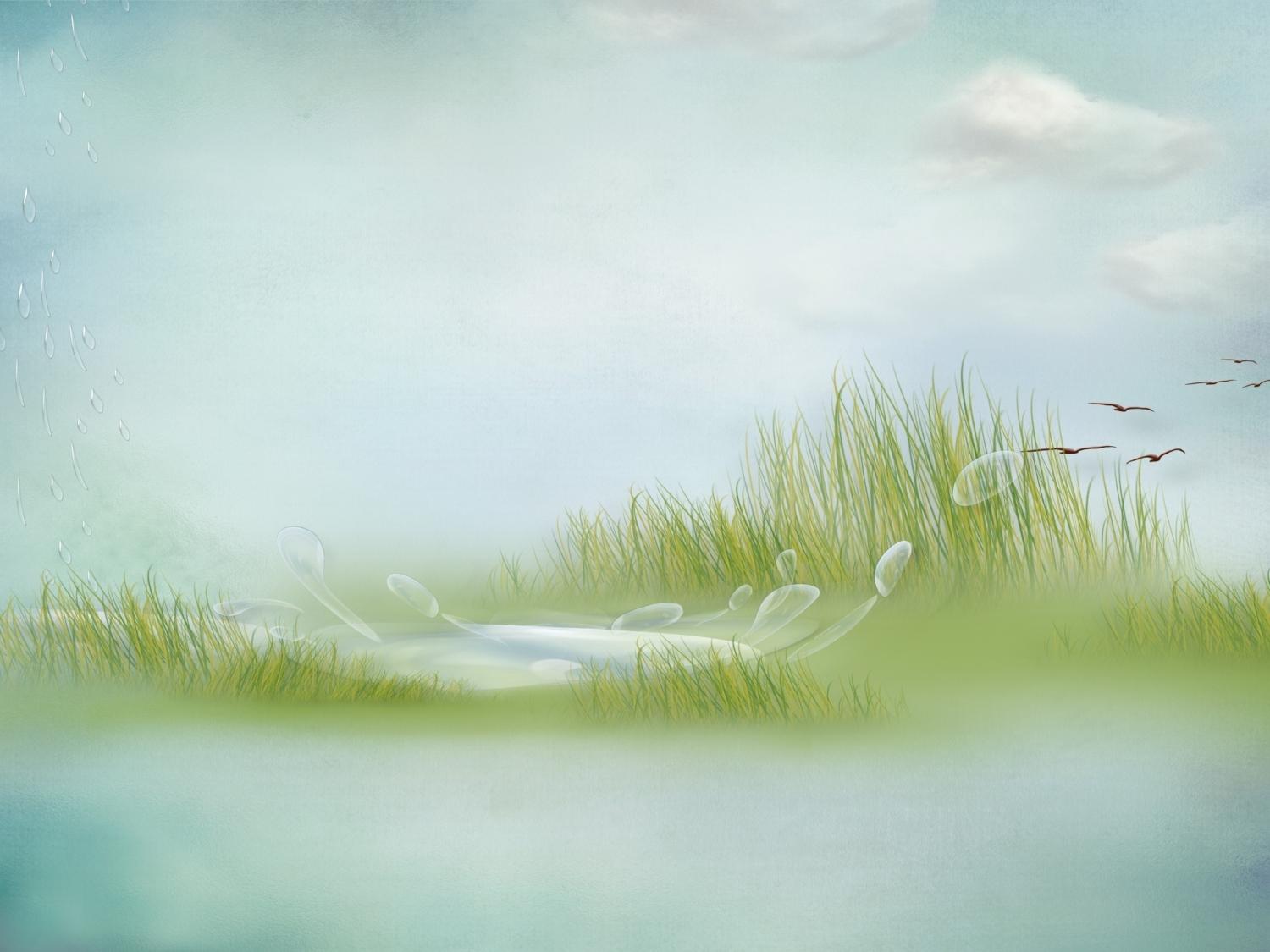 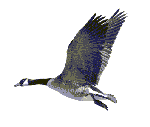 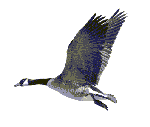 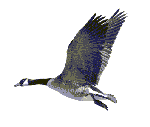 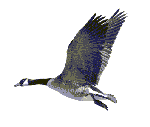 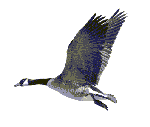 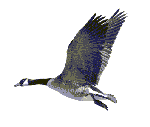 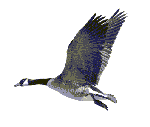 До свидания!!!